Министерство образования Республики Мордовия
Портфолио              
Высоцкой Ирины Сергеевны,
  воспитателя
МАДОУ «Детский сад №89 комбинированного вида» 
г. о. Саранск
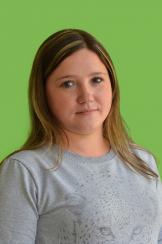 Дата рождения: 03.09.1987 г.
Профессиональное образование: высшее, МГПИ им. М.Е. Евсевьева  г. Саранск.  Квалификация: «Учитель начальных классов» 
Дата выдачи: 30 июня 2009 г.
№ диплома: ВСГ №3915744
Профессиональна переподготовка: ГБУ ДПО «Мордовский республиканский институт образования»
Квалификация: Воспитатель.
Дата выдачи: 16 декабря 2015 г.
№ диплома: 132402509836
Стаж педагогической работы (по специальности):  7 лет.
Общий трудовой стаж: 12 лет
Занимаемая должность: воспитатель
Квалификационная категория: Первая квалификационная категория
Дата последней аттестации: 21.12.2017г. Приказ №1055
Представление педагогического опыта
Высоцкой Ирины Сергеевныразмещено на сайте  МАДОУ «Детский сад №89 комбинированного вида»
https://ds89sar.schoolrm.ru/sveden/employees/11228/200408/
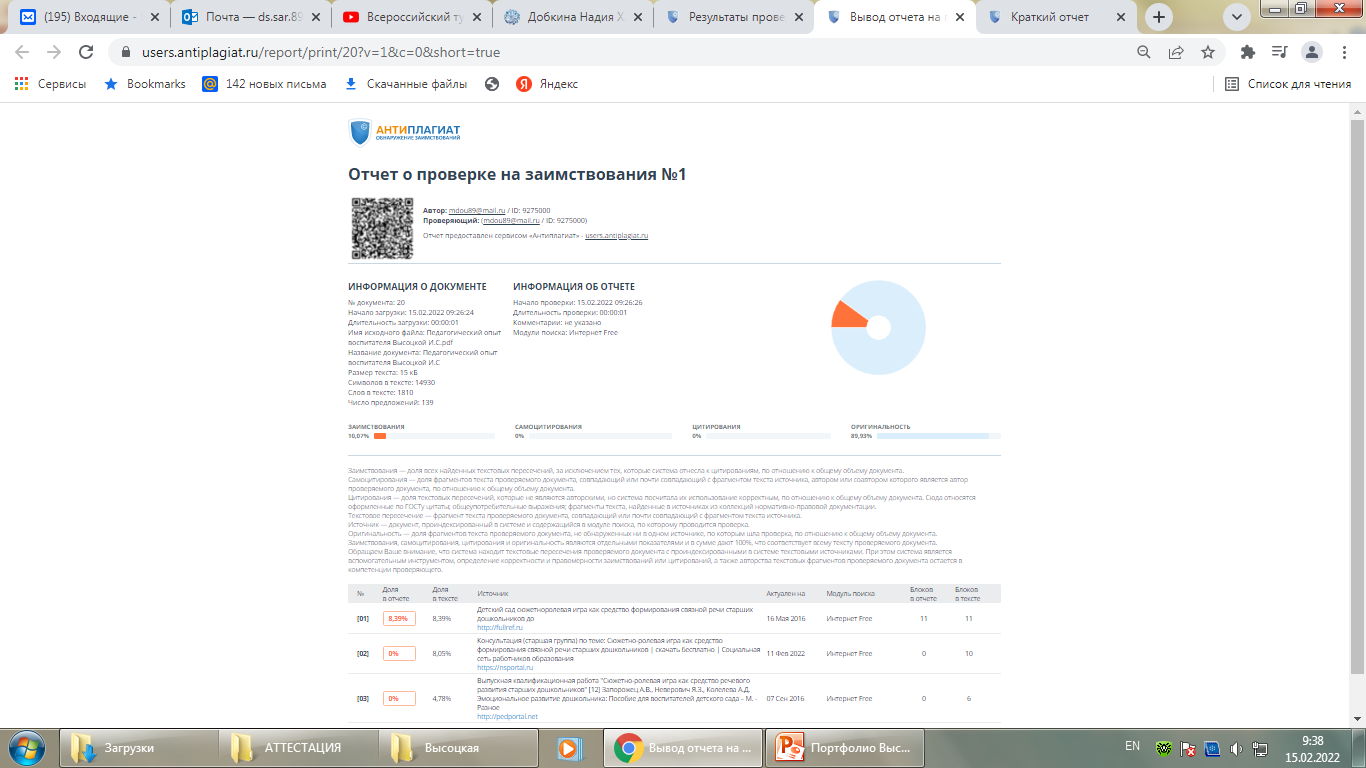 1. Участие в инновационной (экспериментальной) деятельности
«Формирование интегративных качеств этнокультурной направленности детей дошкольного возраста посредством интеграции образовательных областей» 
(приказ № 01-02/219а от 31.08.2015г. Управления образования Администрации городского округа Саранск). 
Срок реализации 5 лет.
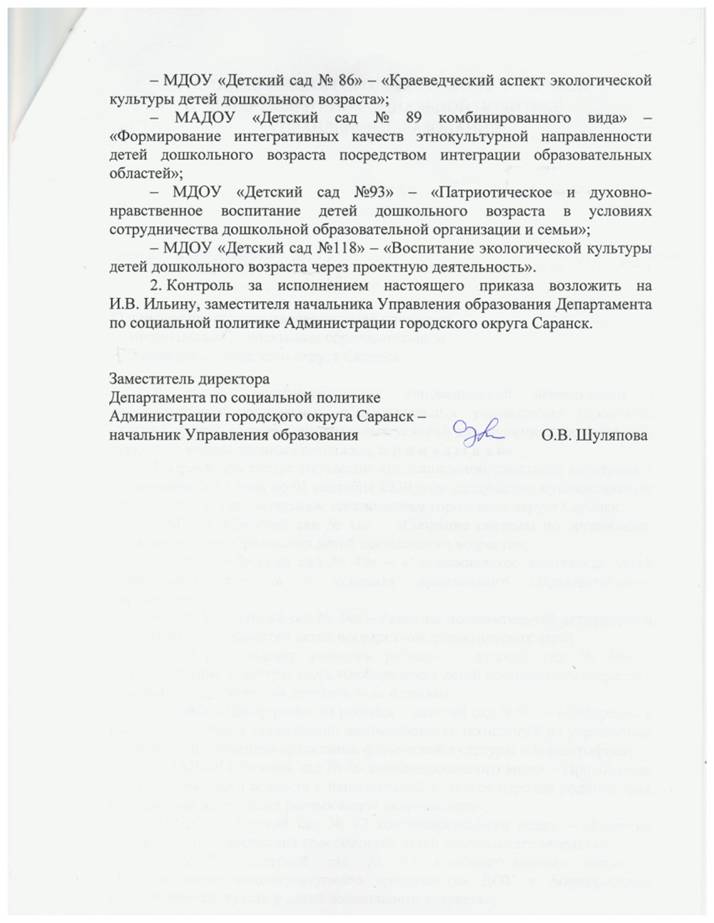 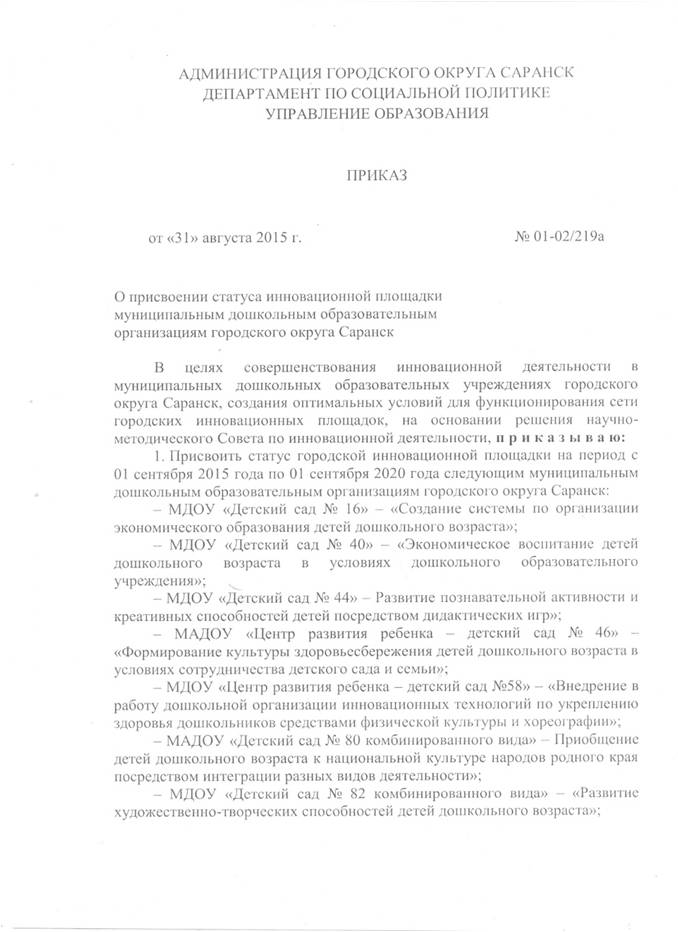 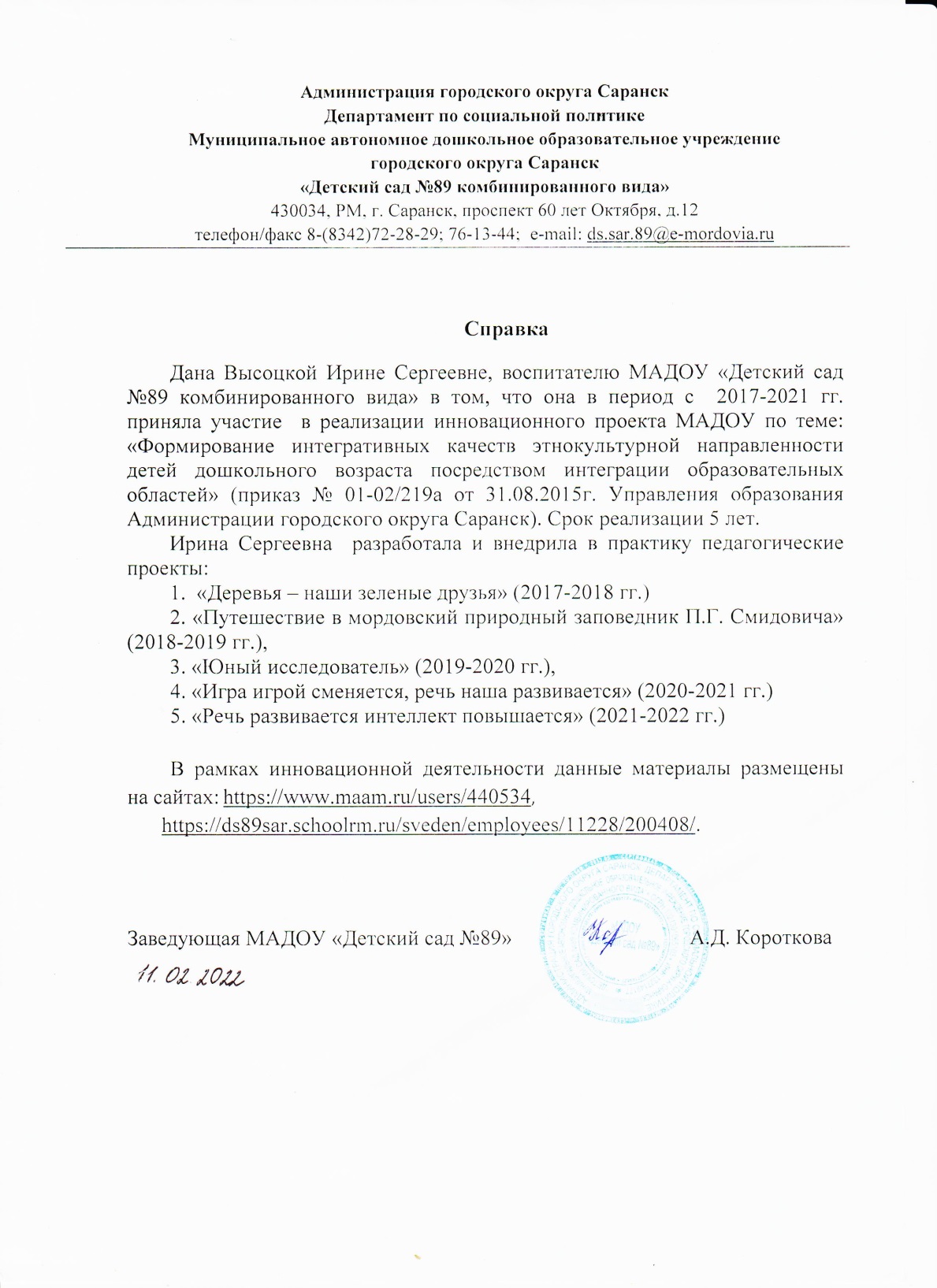 2. Наставничество
3. Наличие публикаций, включая интернет – публикации.
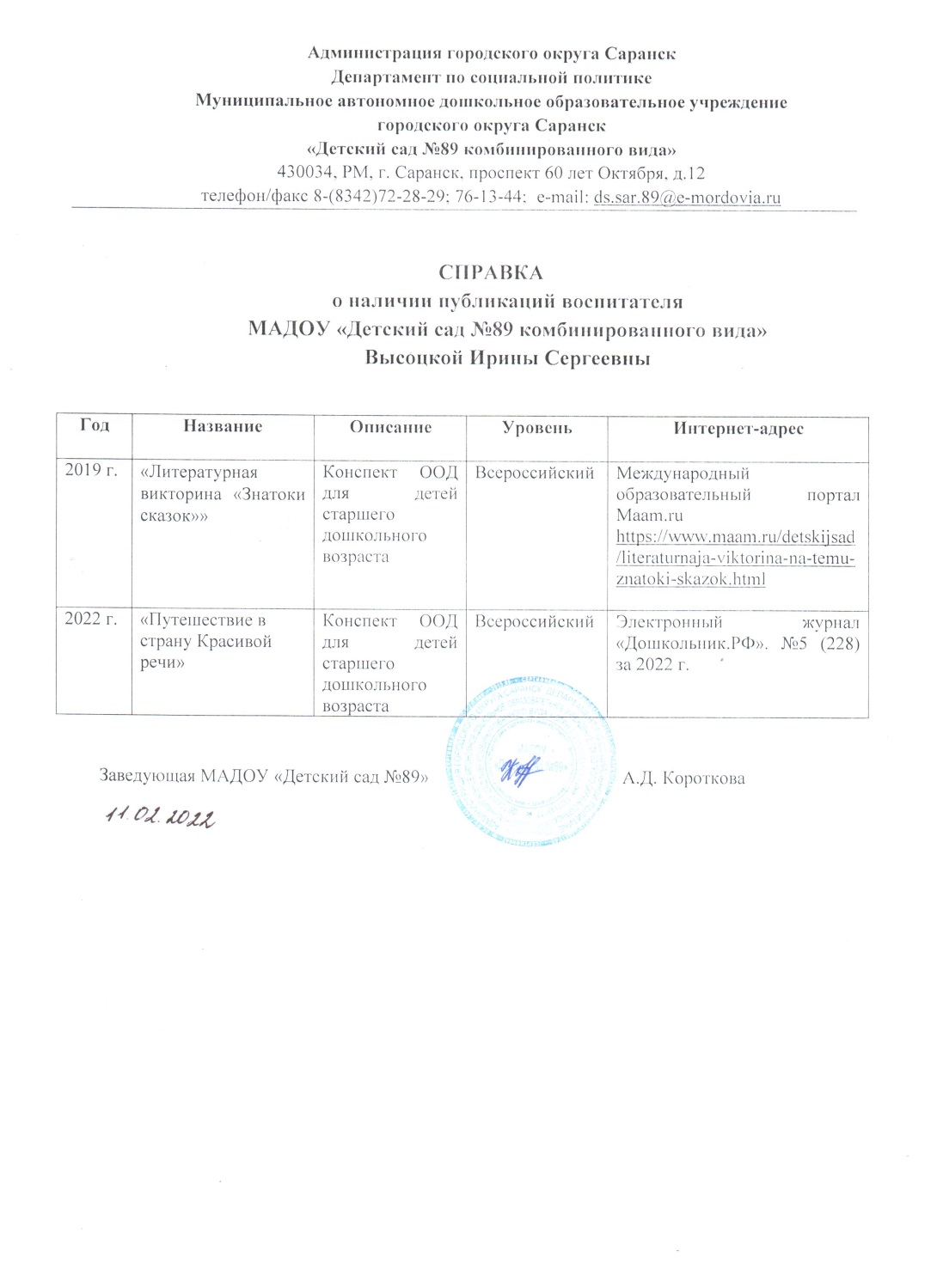 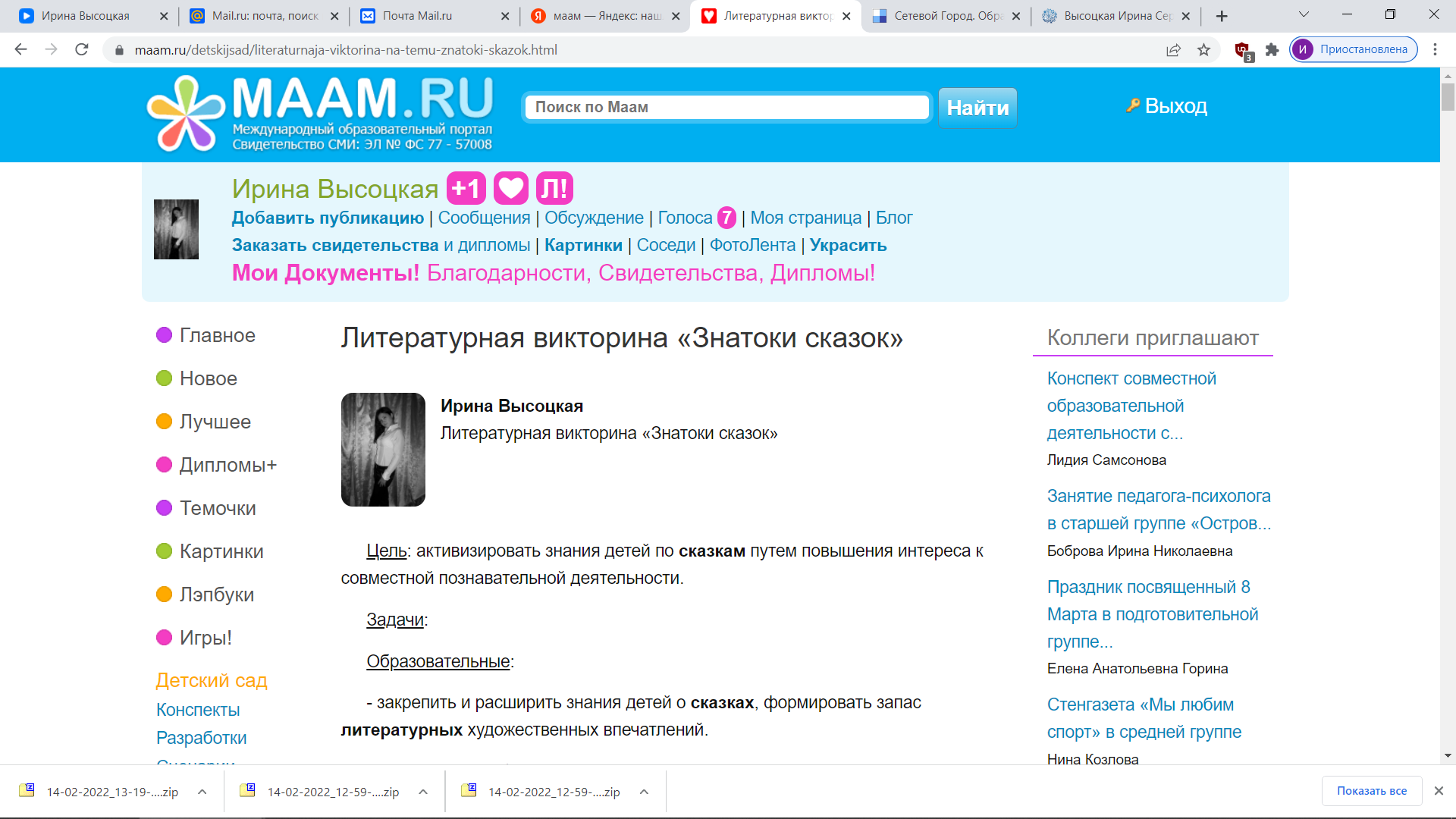 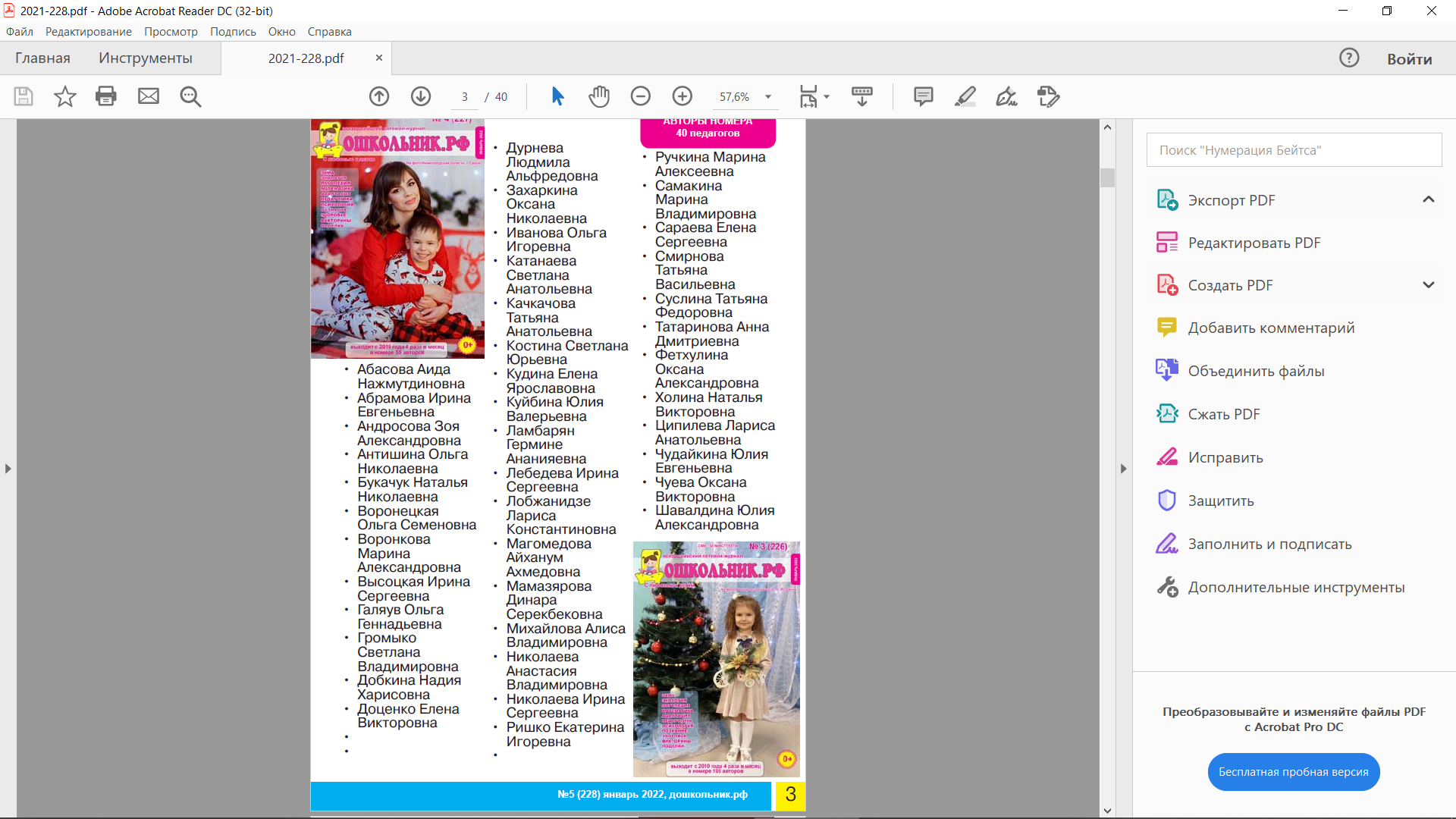 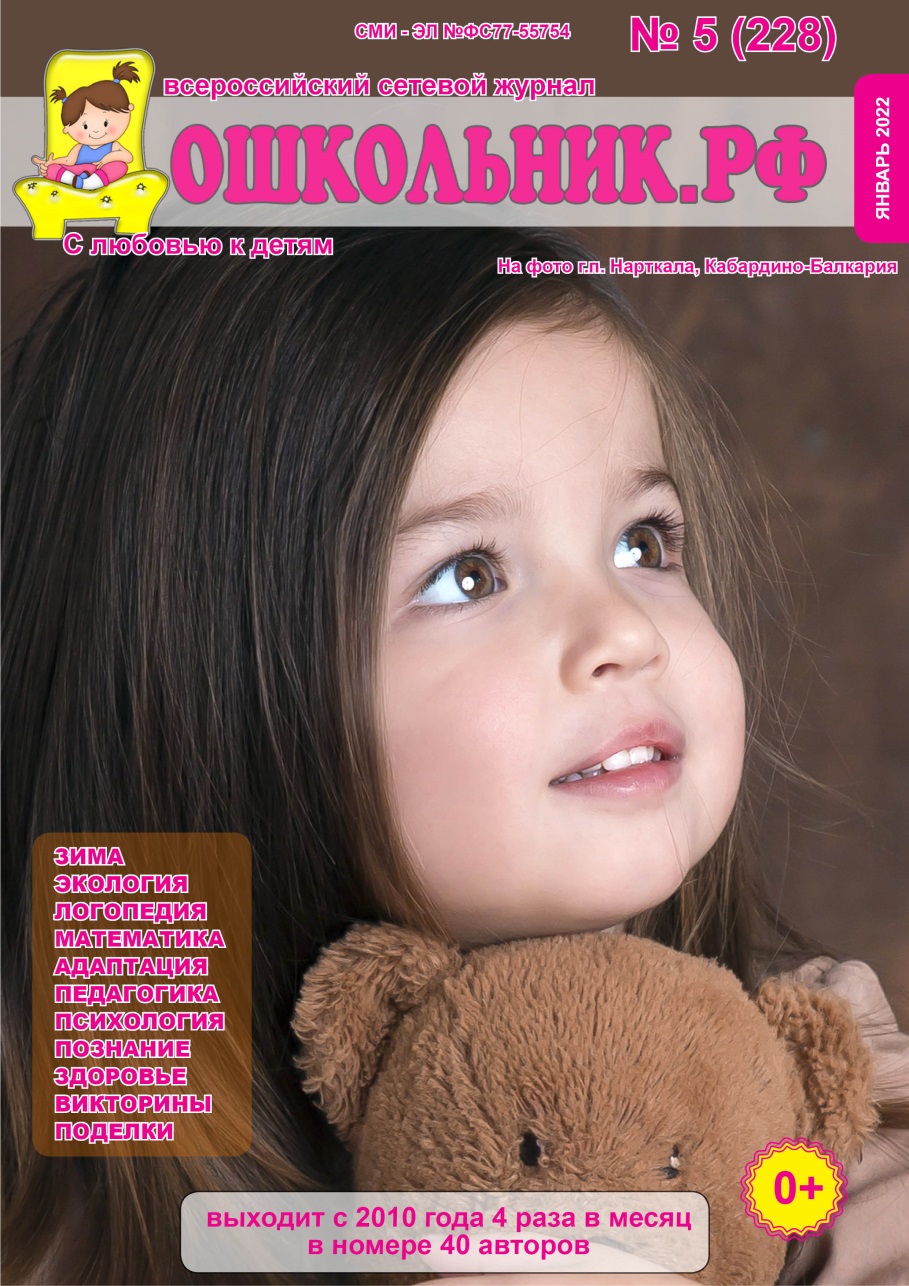 4. Результаты участия воспитанников: 
конкурсах, выставках, турнирах, соревнованиях, акциях, фестивалях.
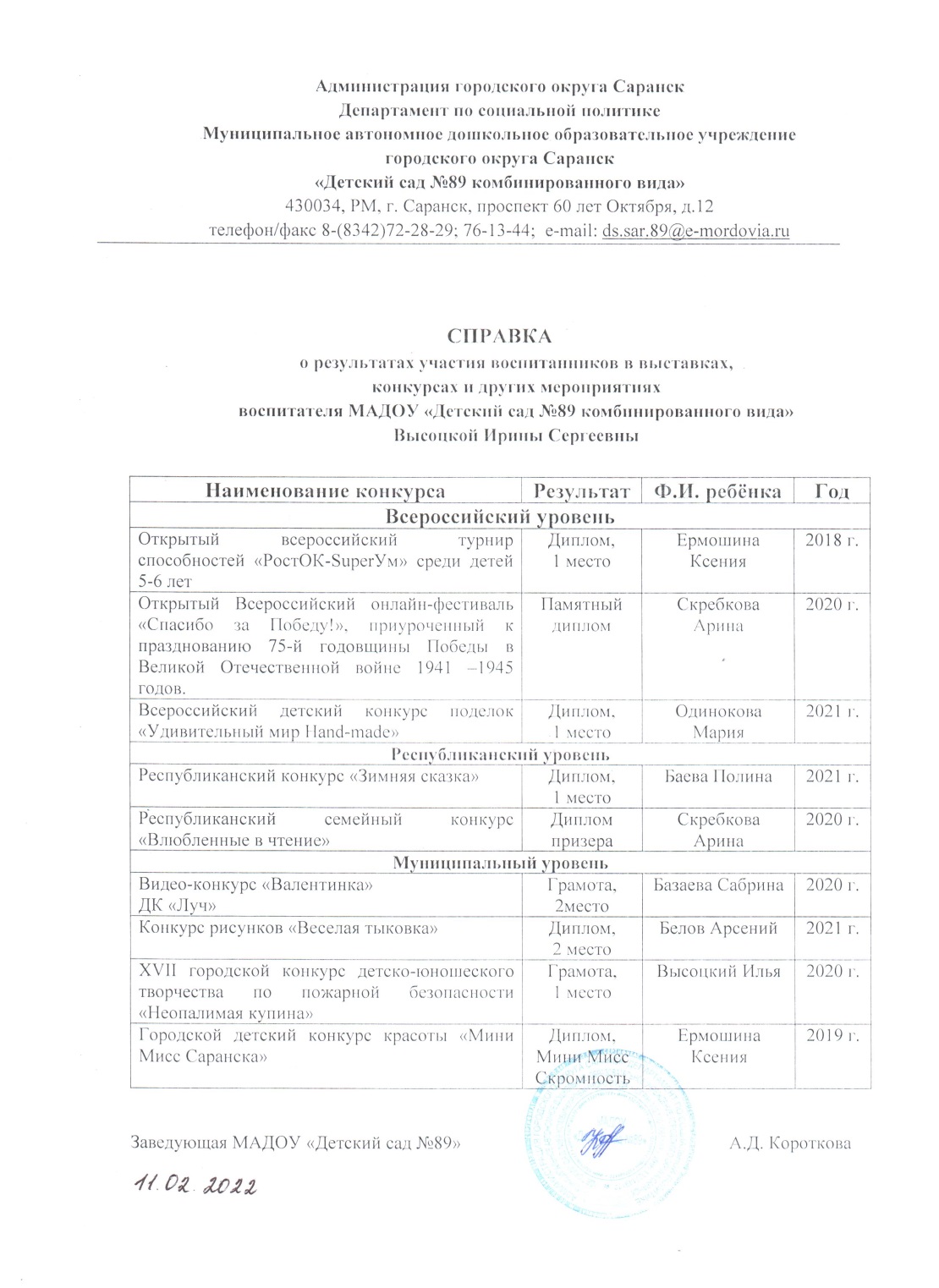 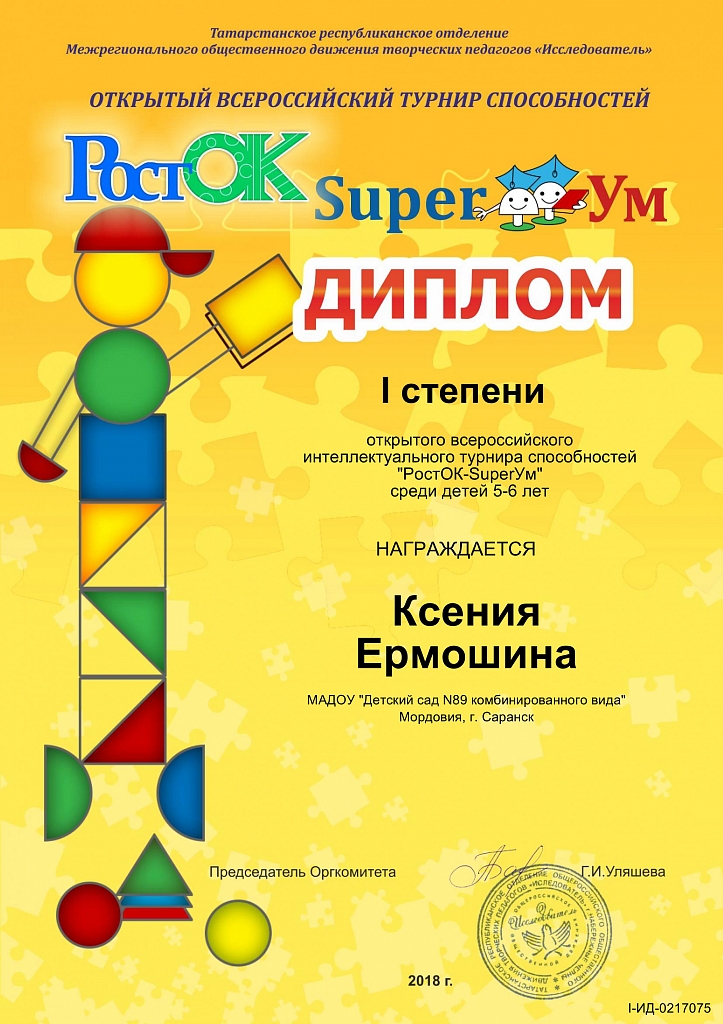 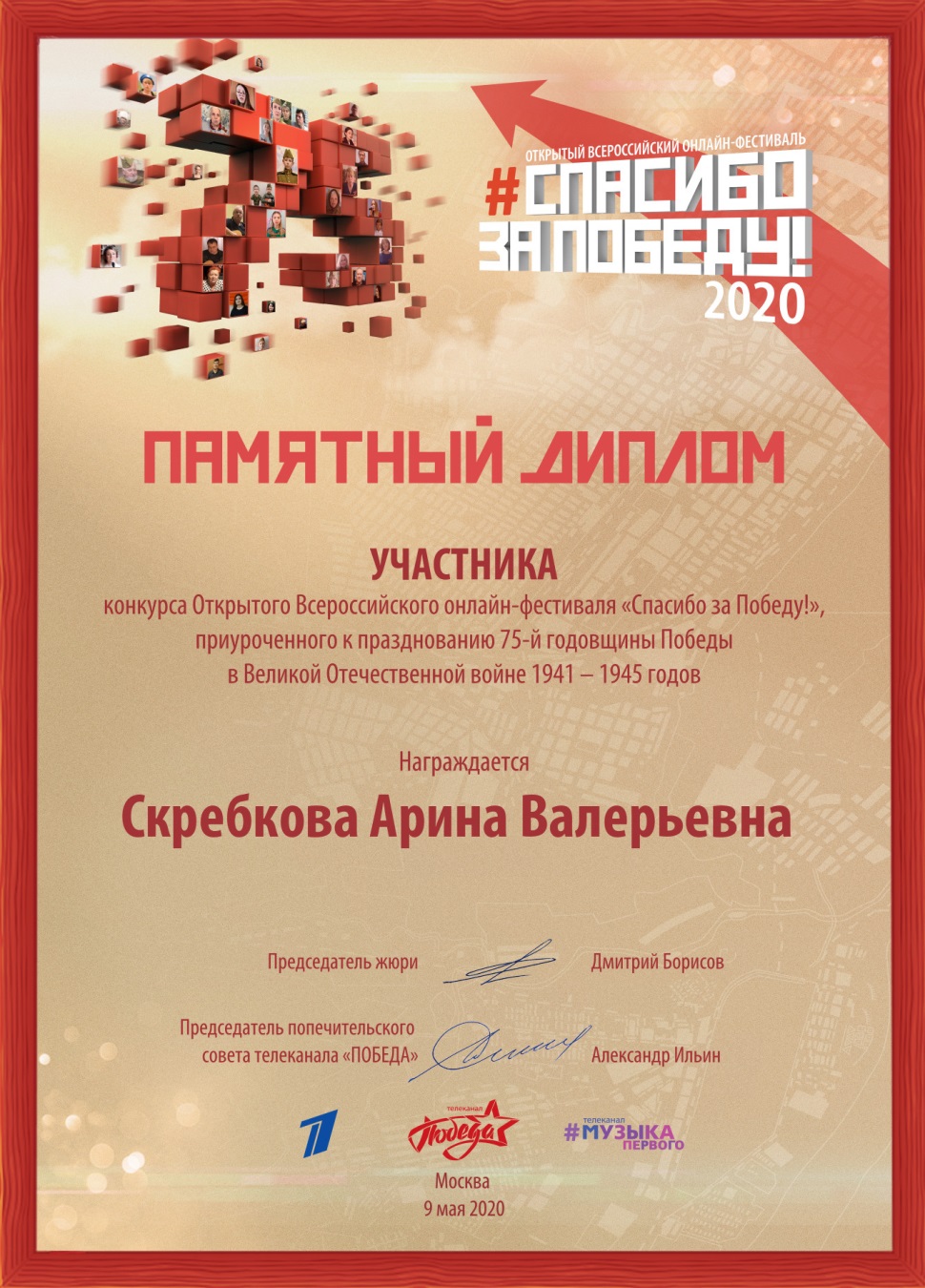 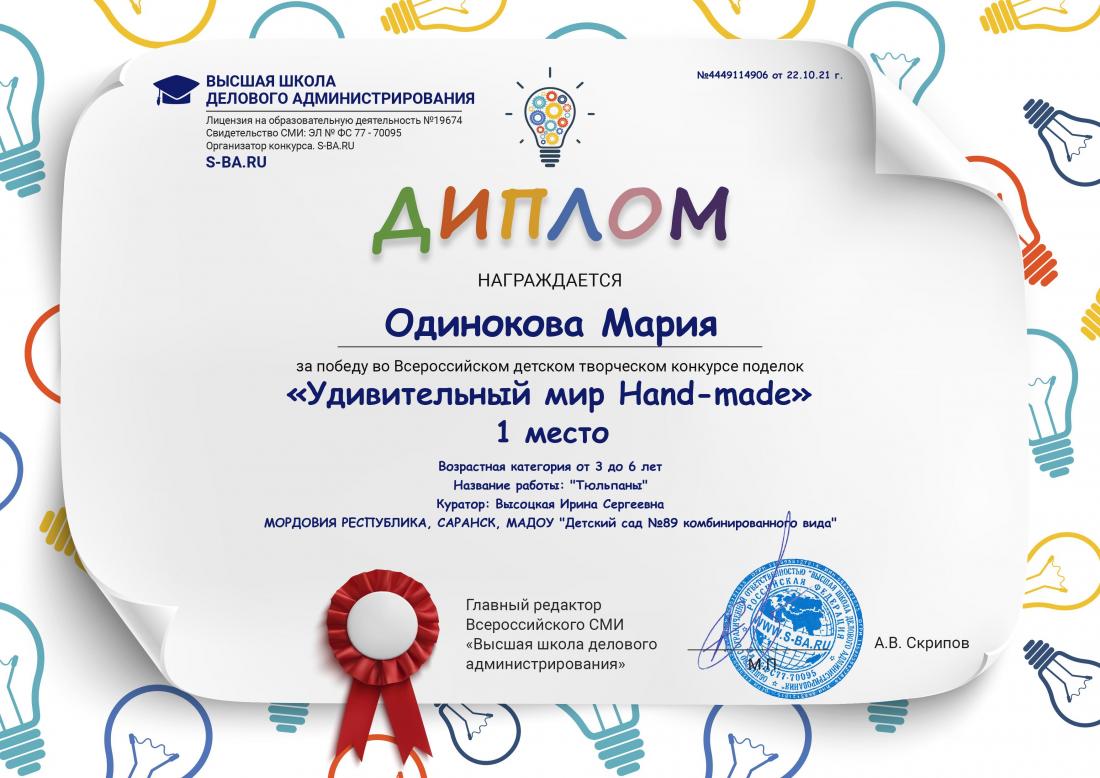 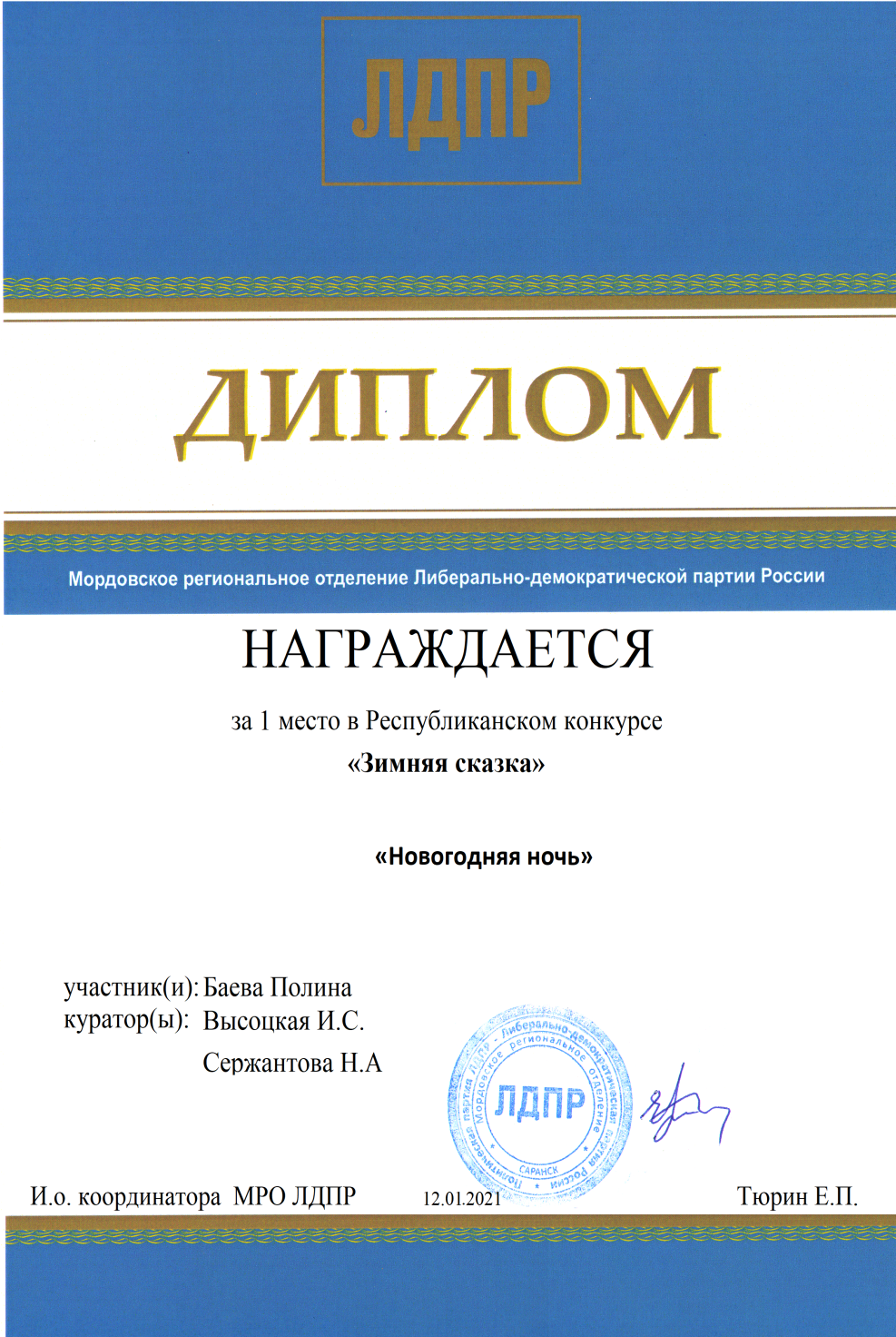 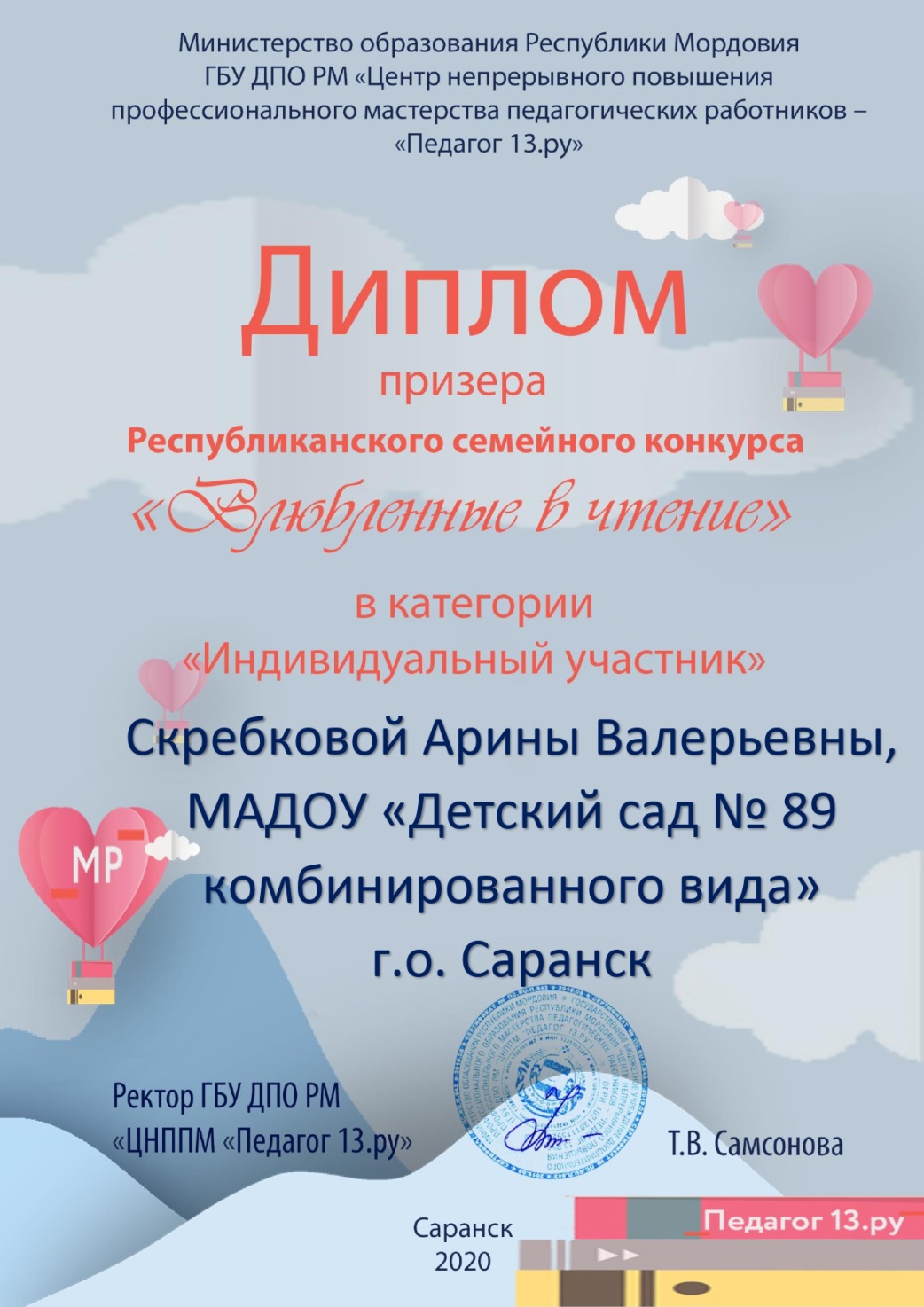 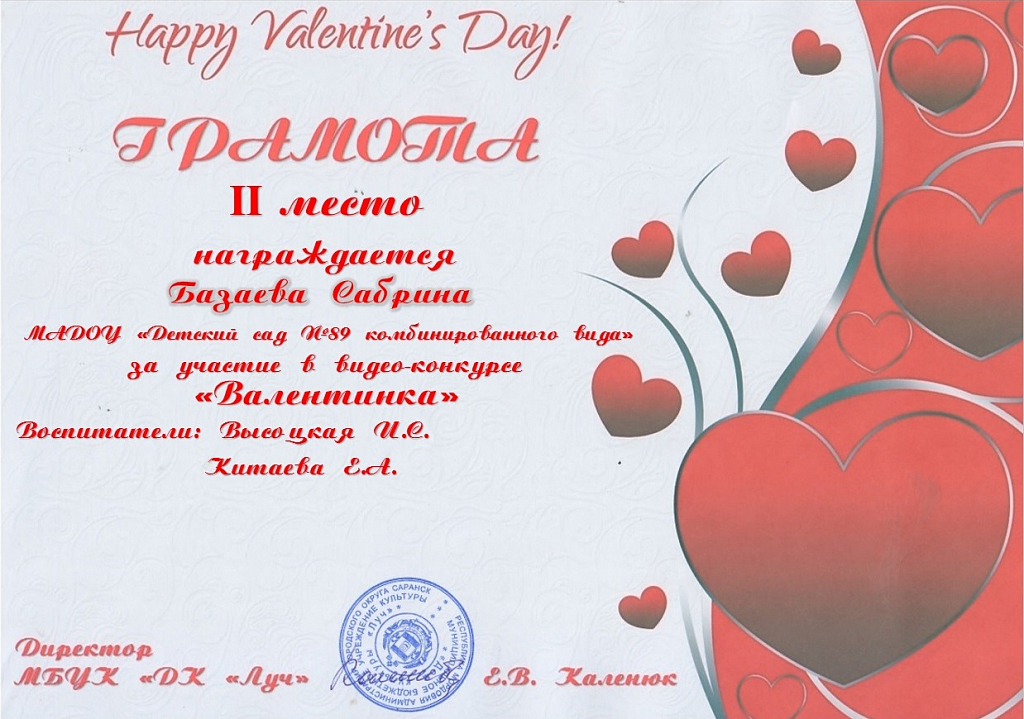 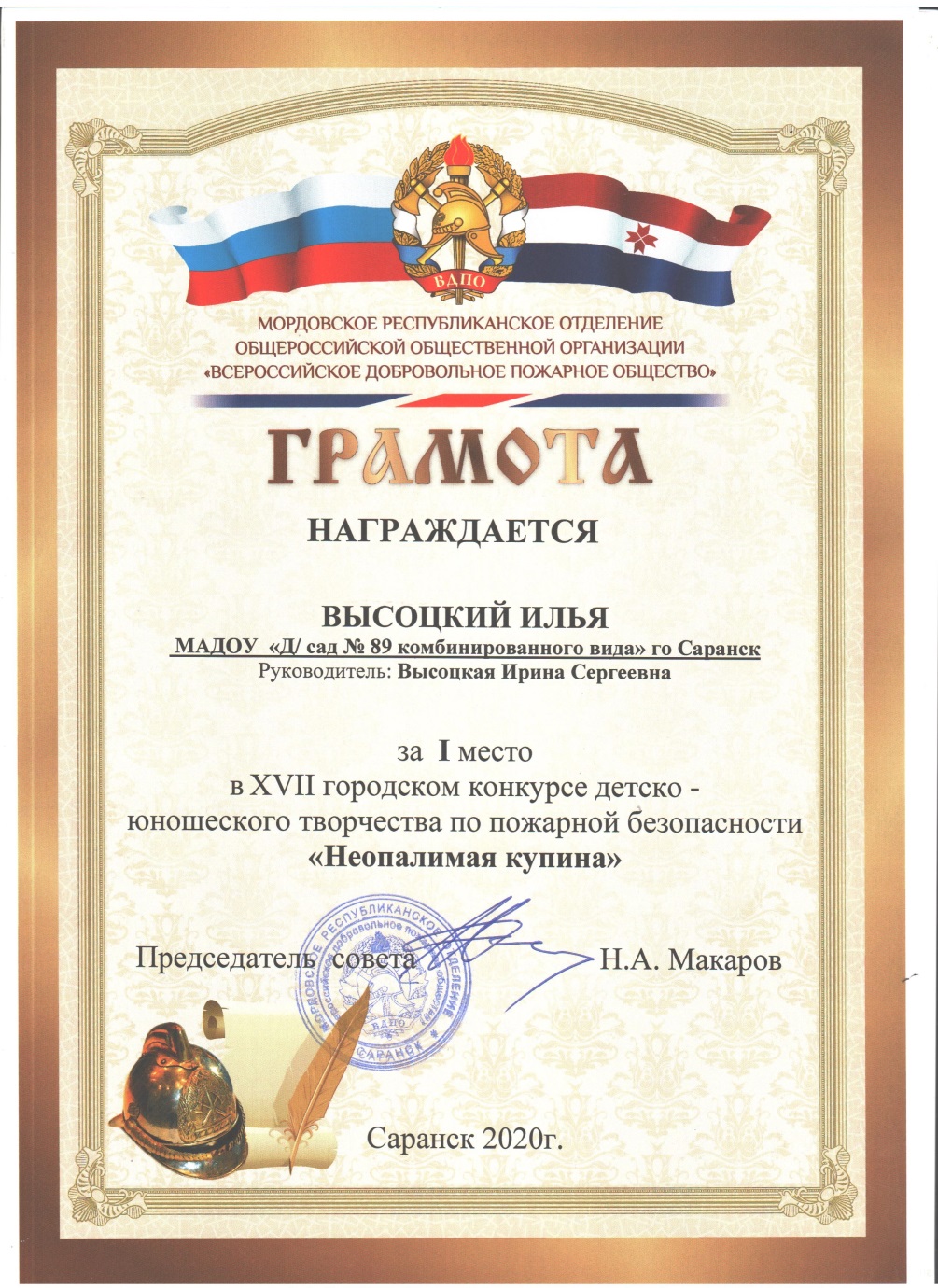 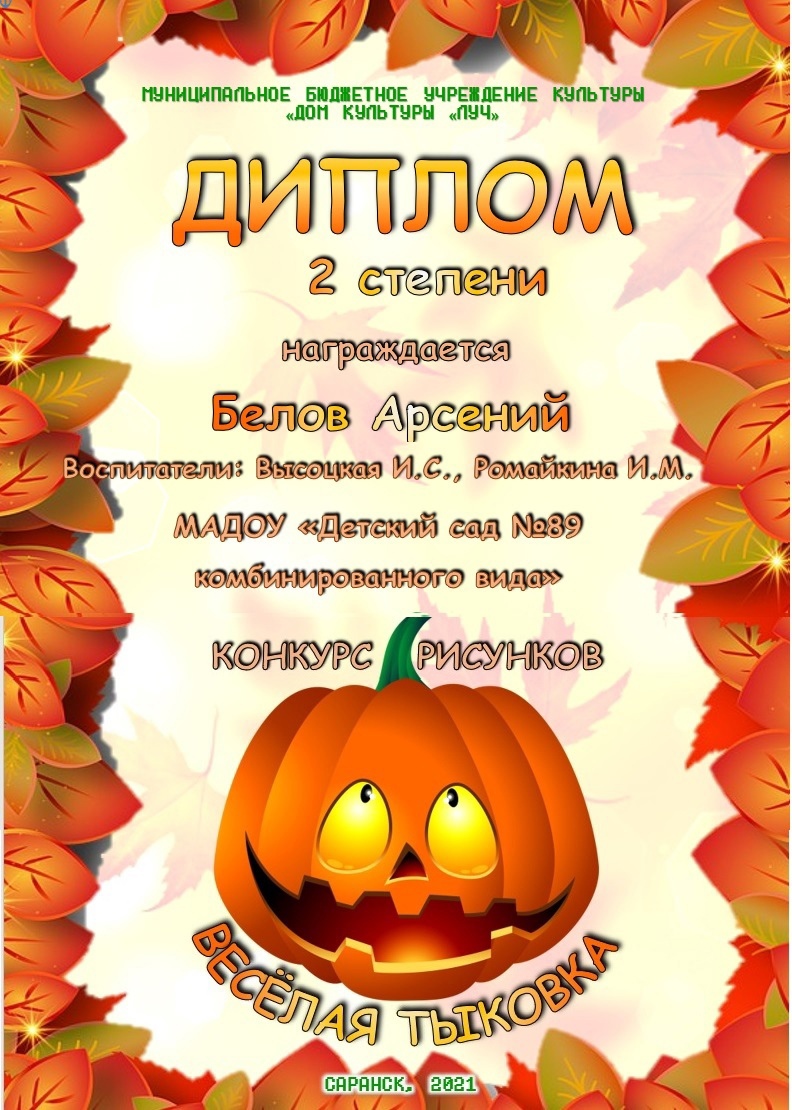 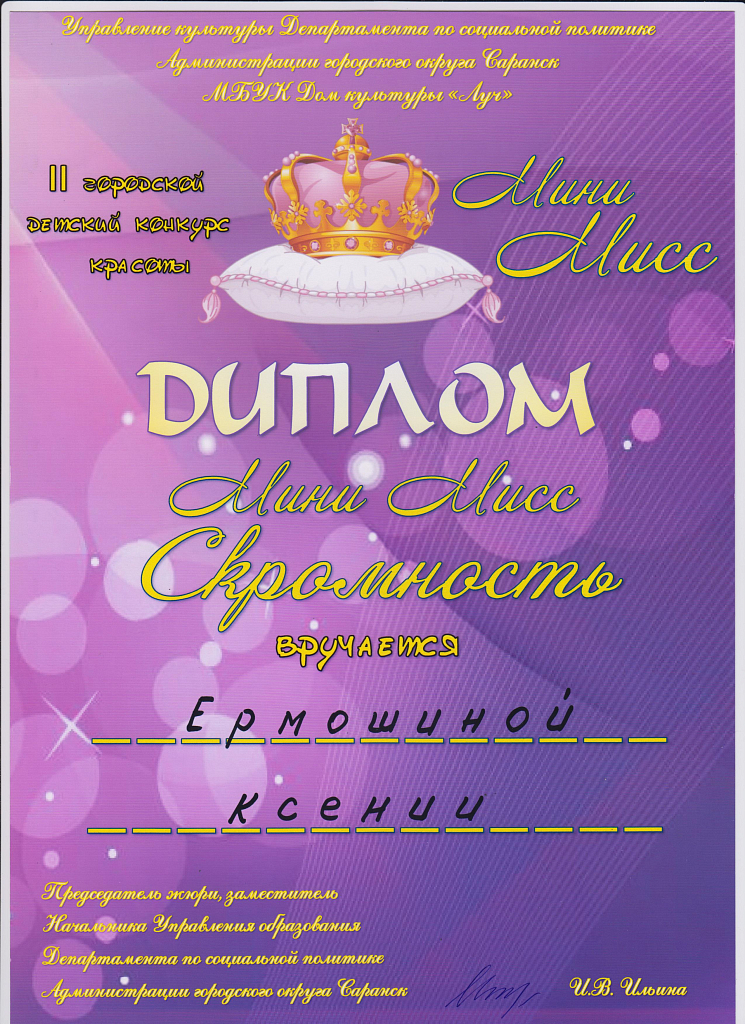 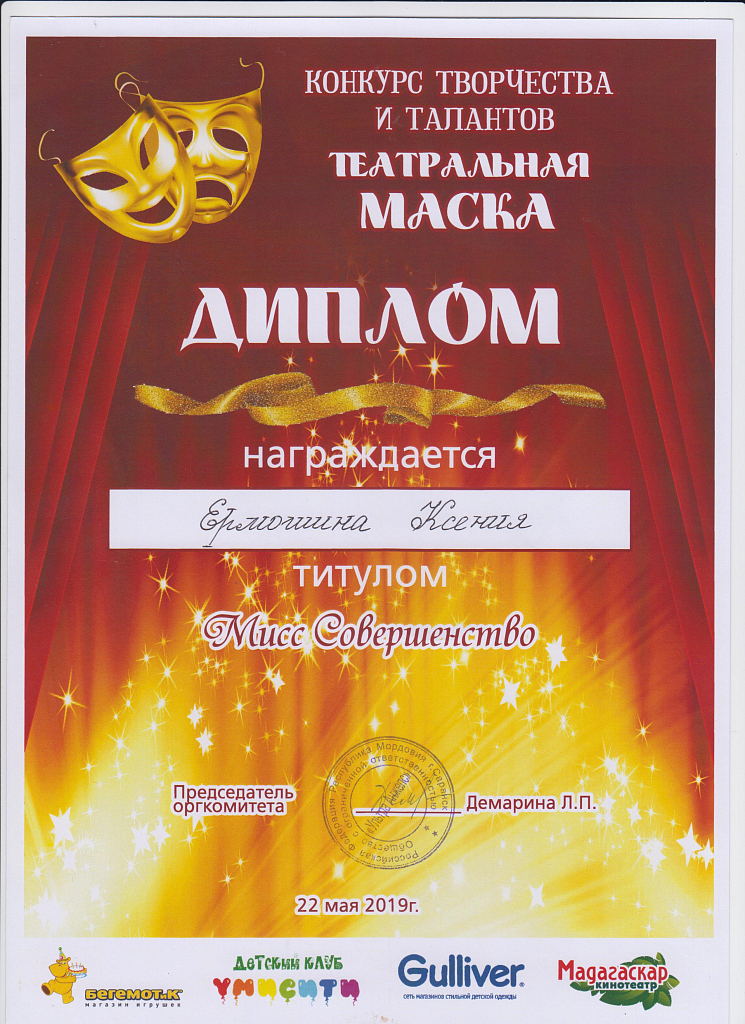 5. Наличие авторских программ,
 методических пособий
6. Выступление на научно-практических конференциях, педагогических чтениях, семинарах секциях, методических объединениях.
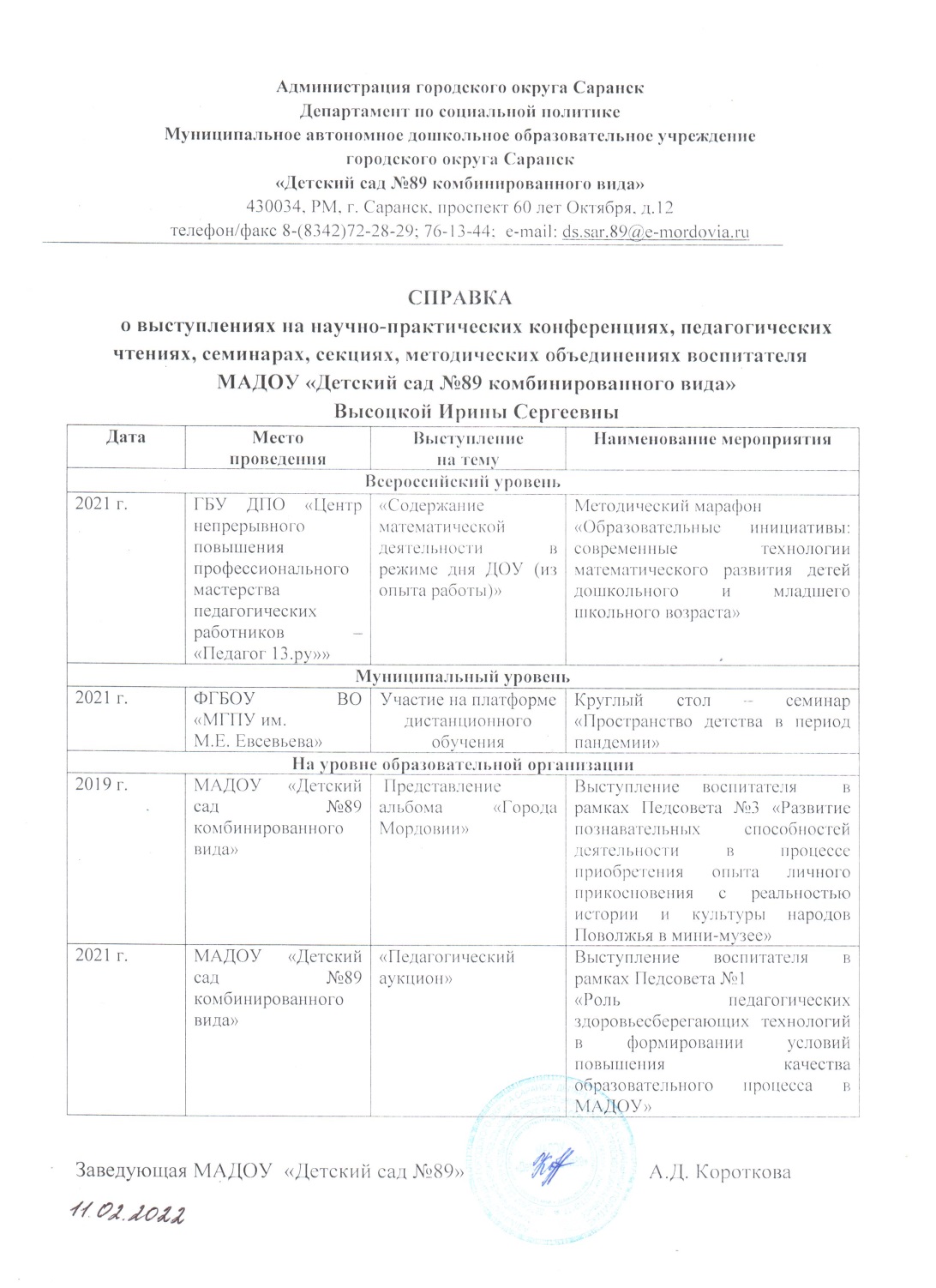 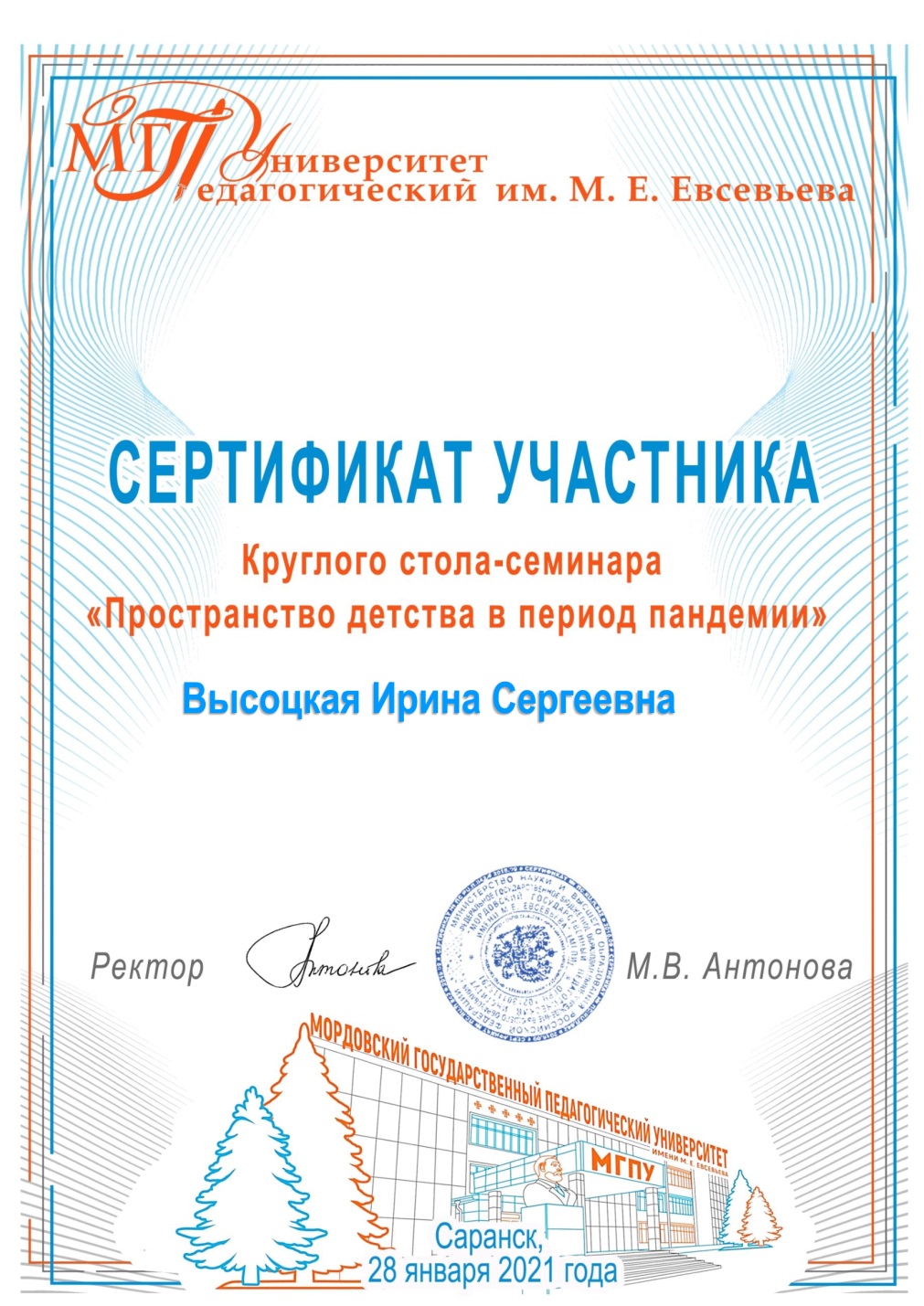 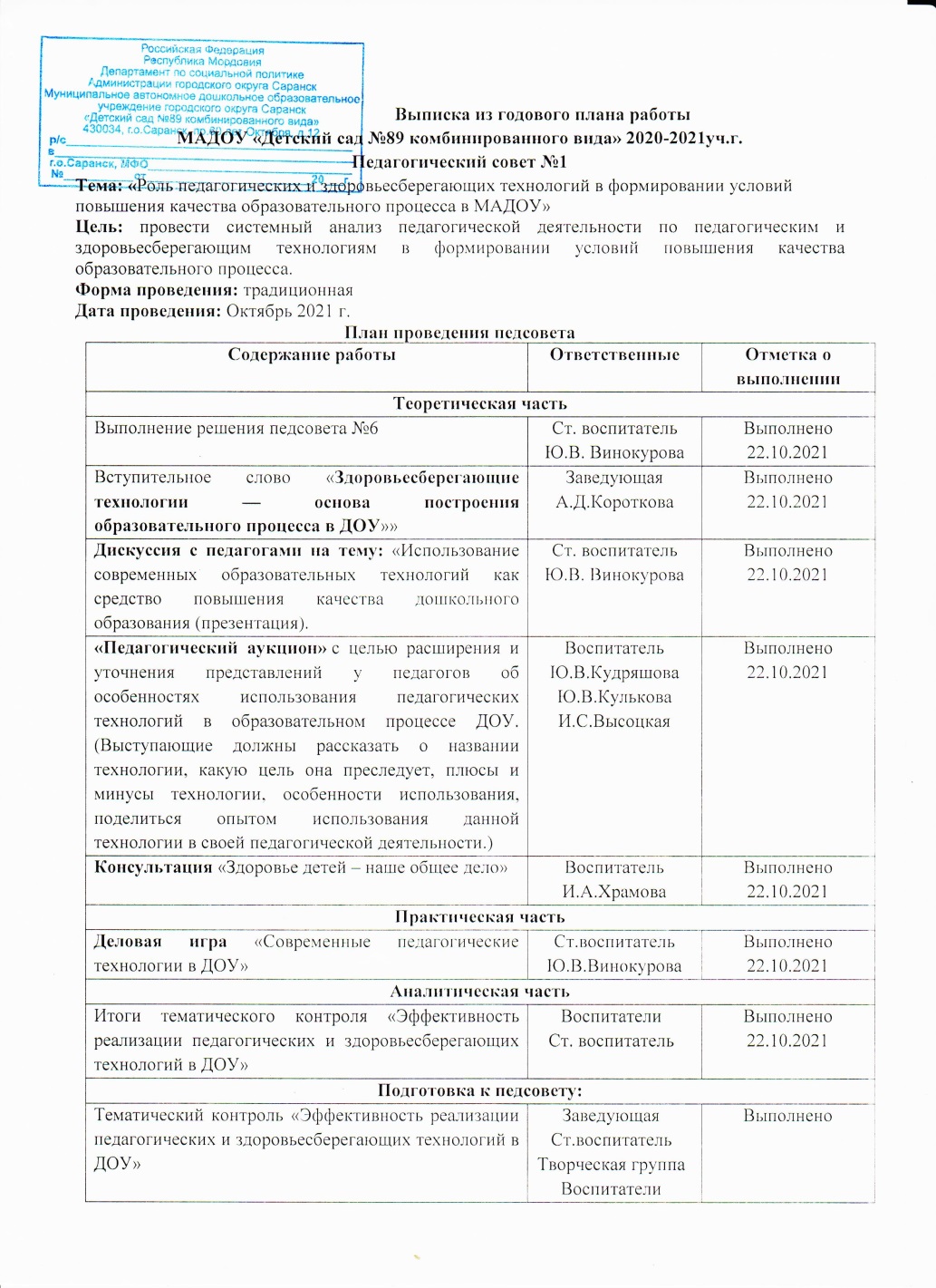 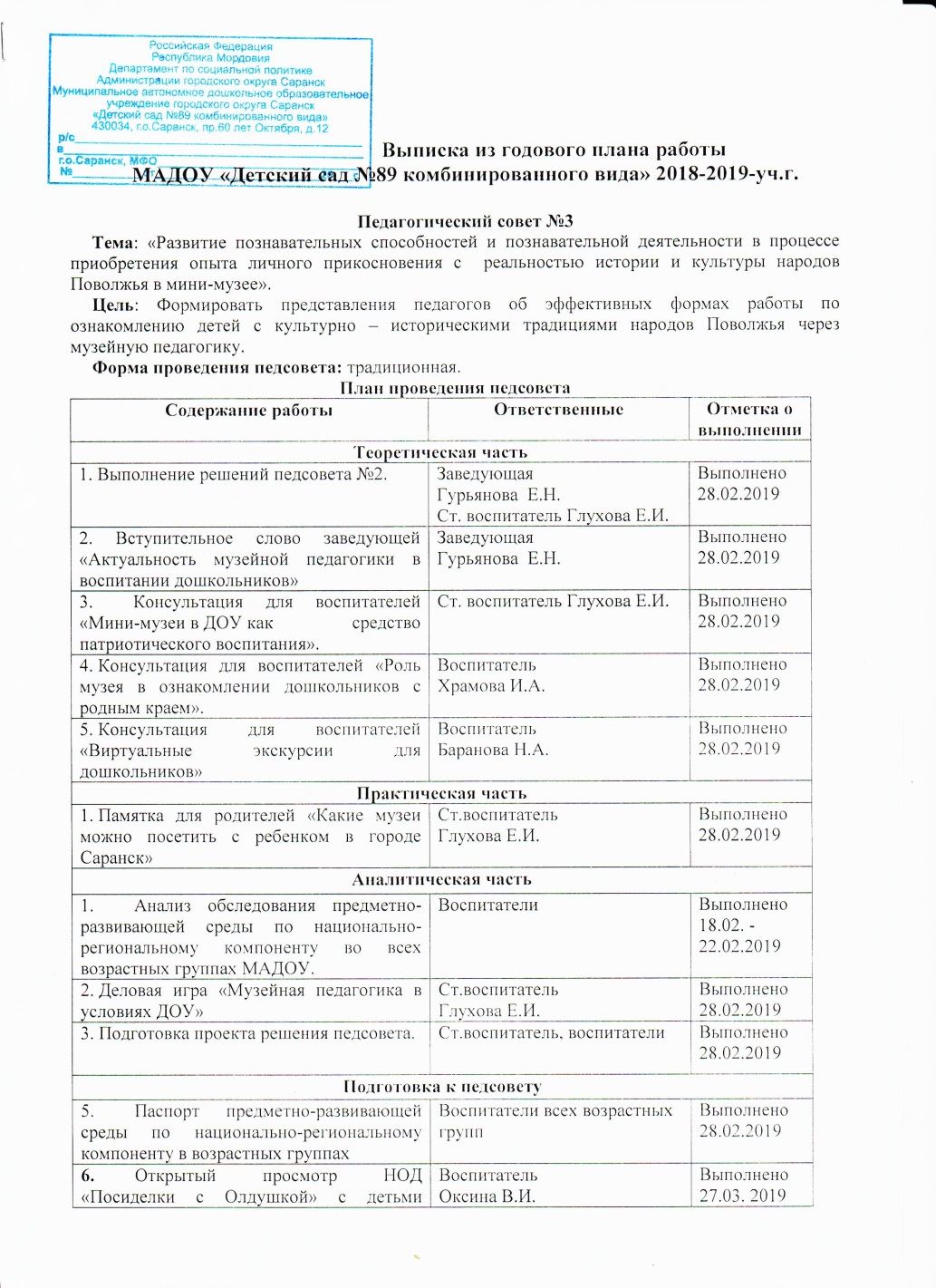 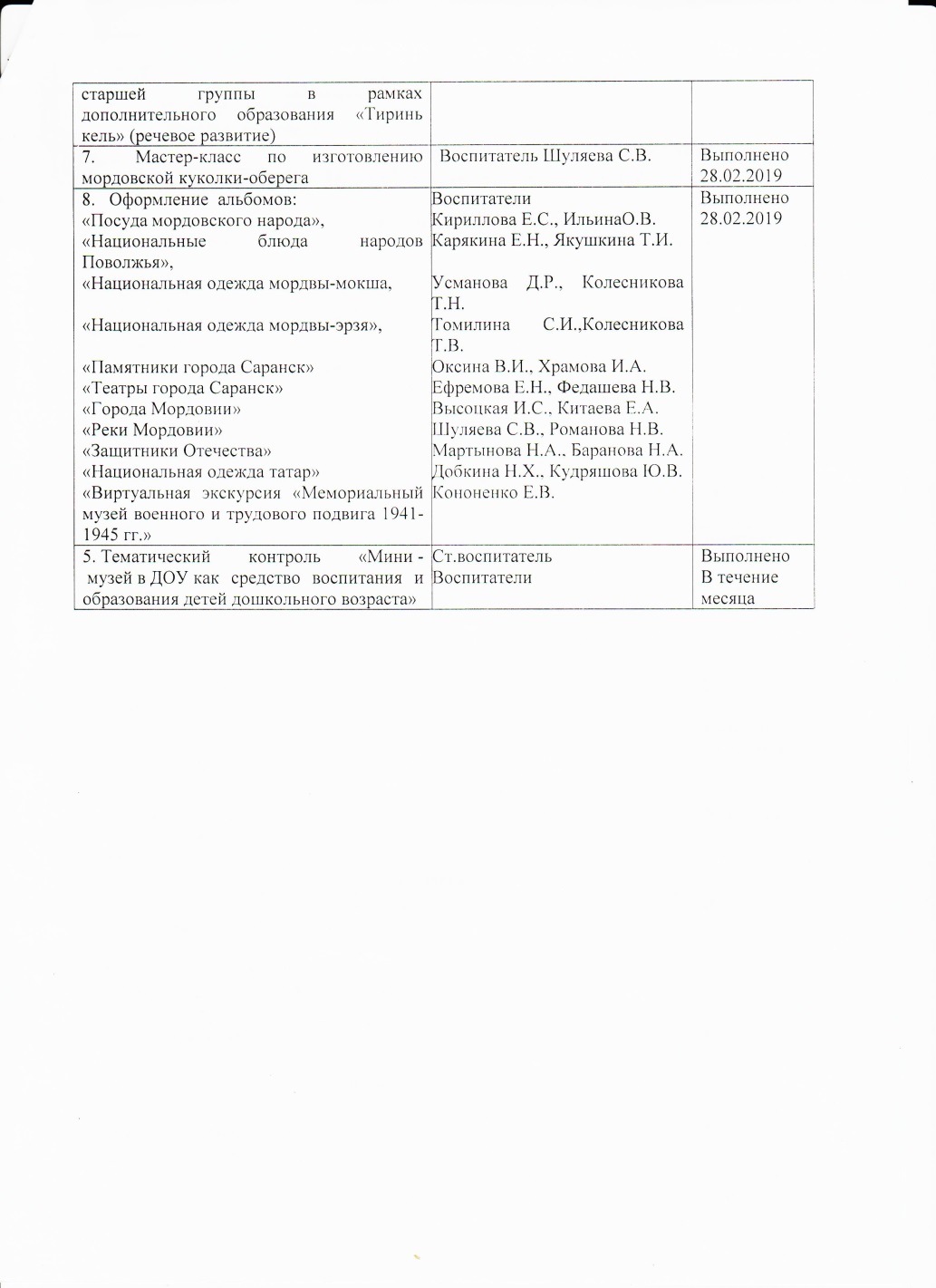 7. Проведение открытых занятий,  мастер-классов, мероприятий.
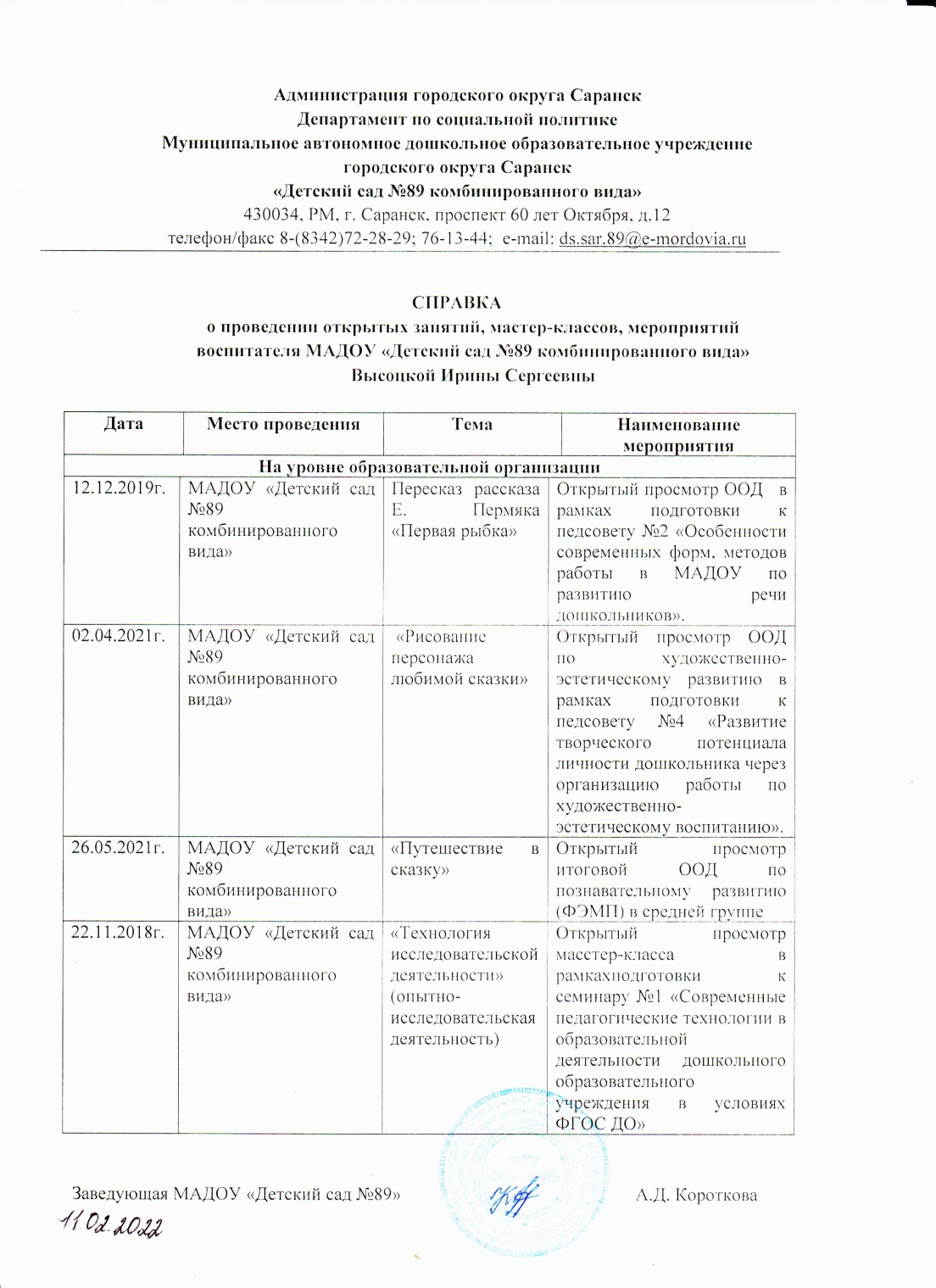 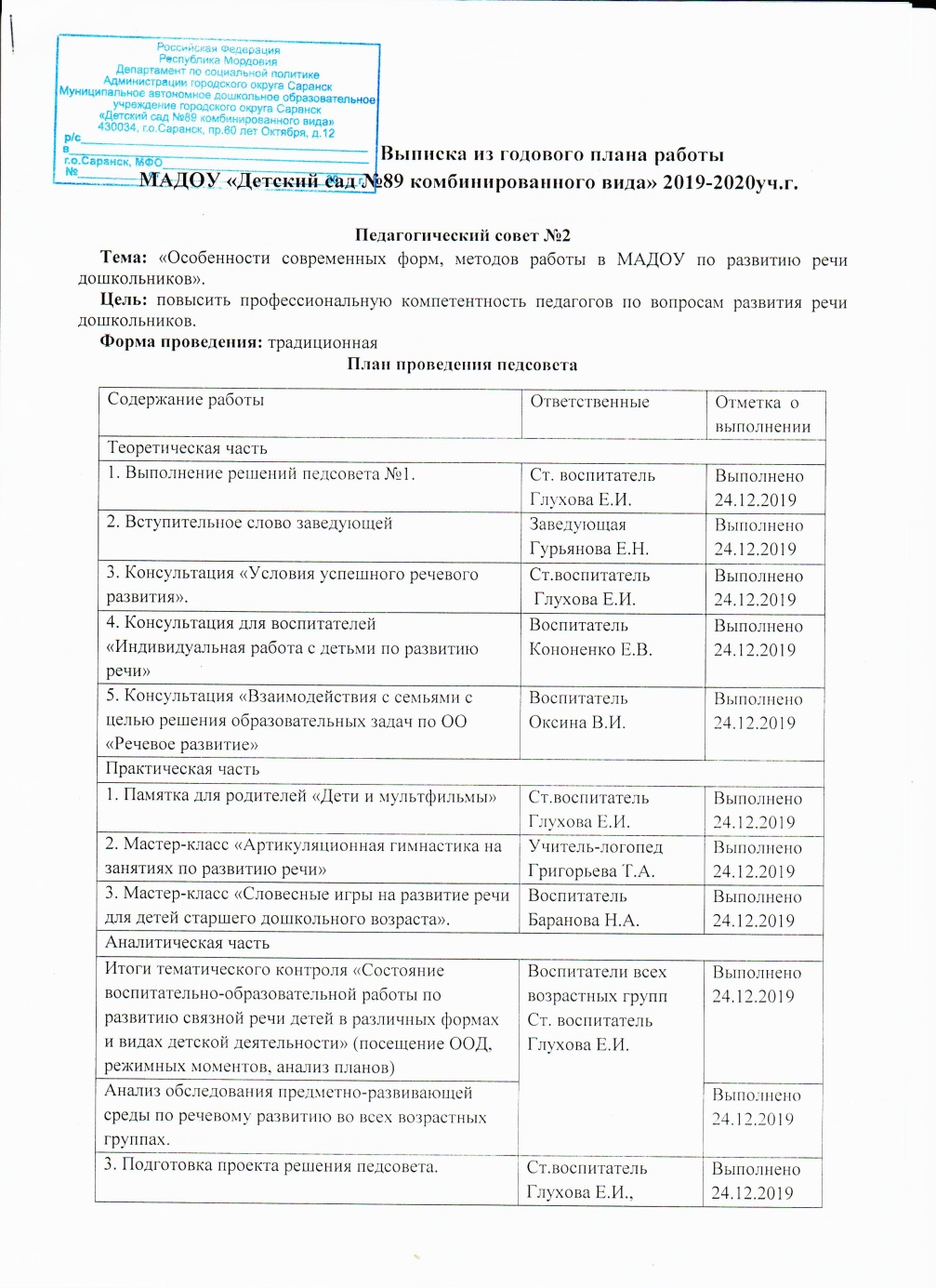 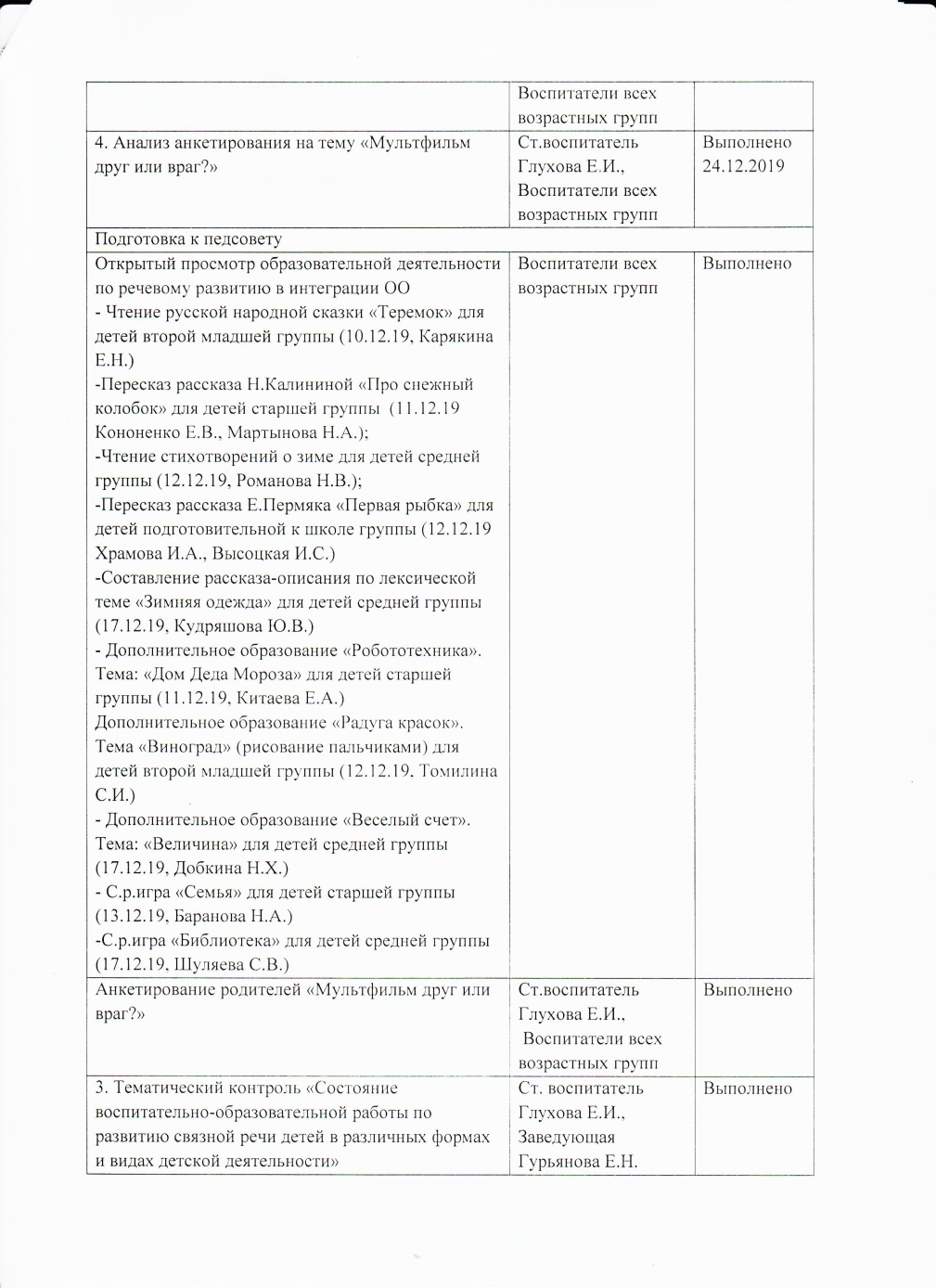 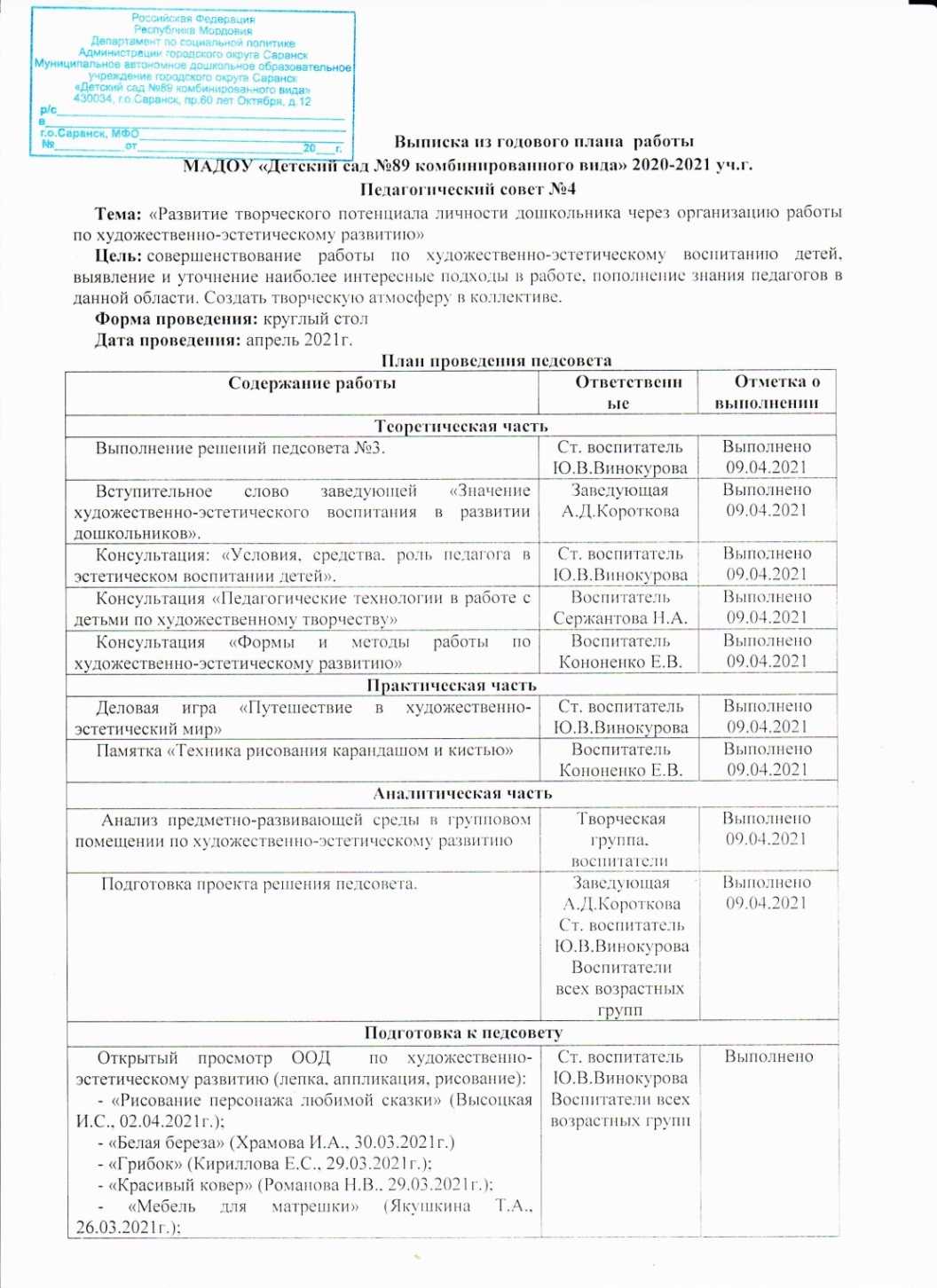 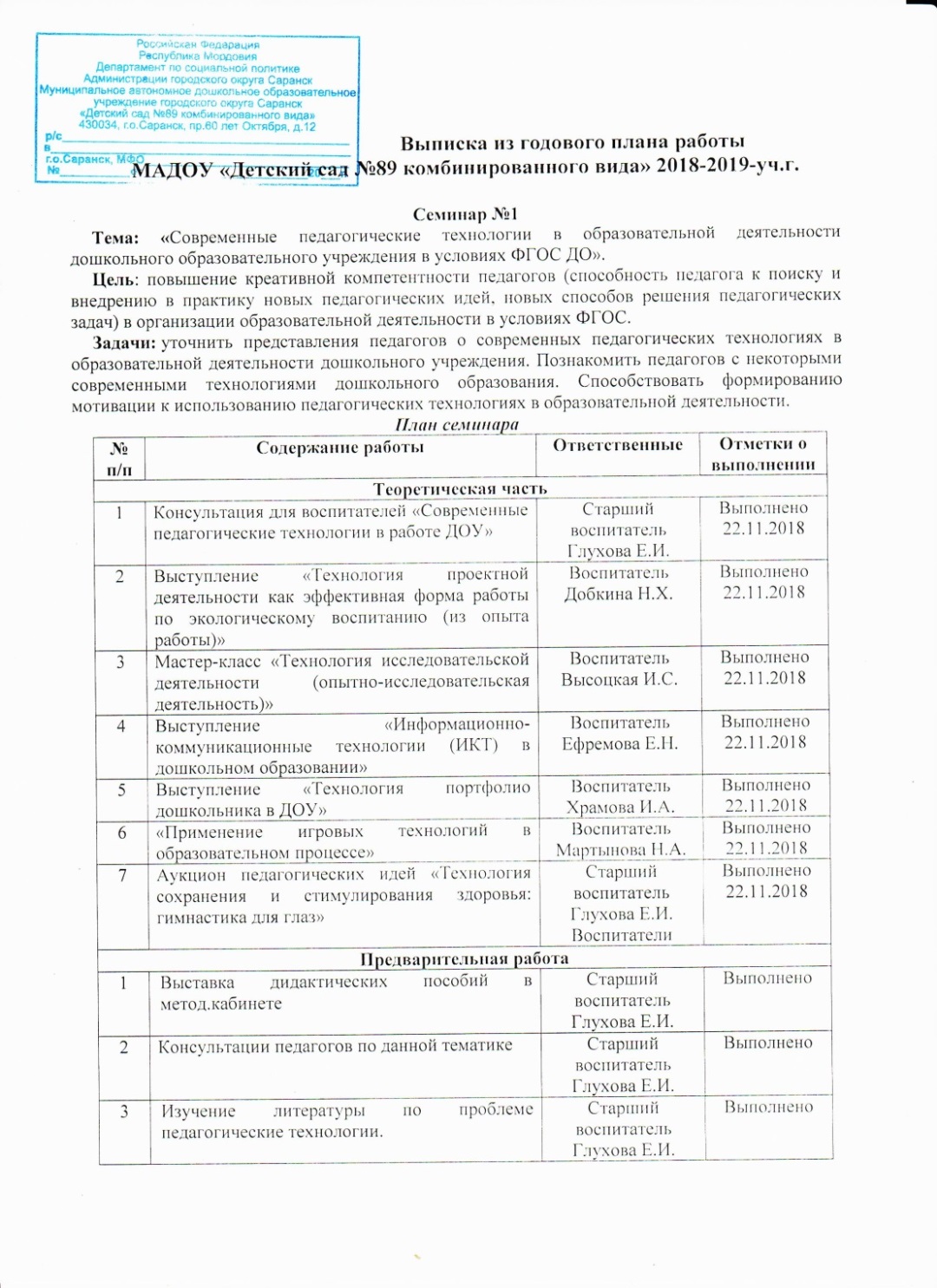 8. Экспертная деятельность
9. Общественно-педагогическая активность педагога: участие в комиссиях, педагогических сообществах, в жюри конкурсов.
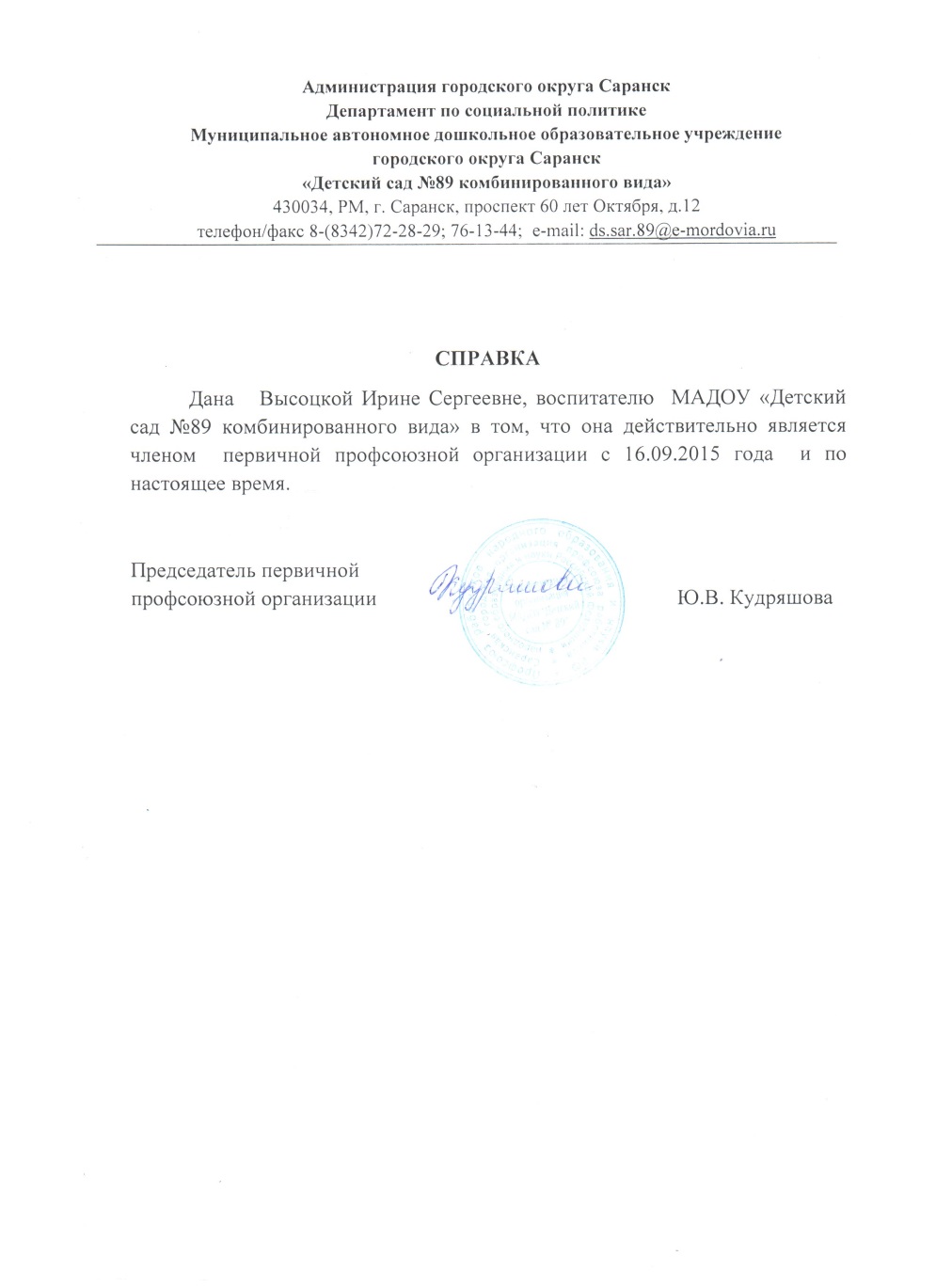 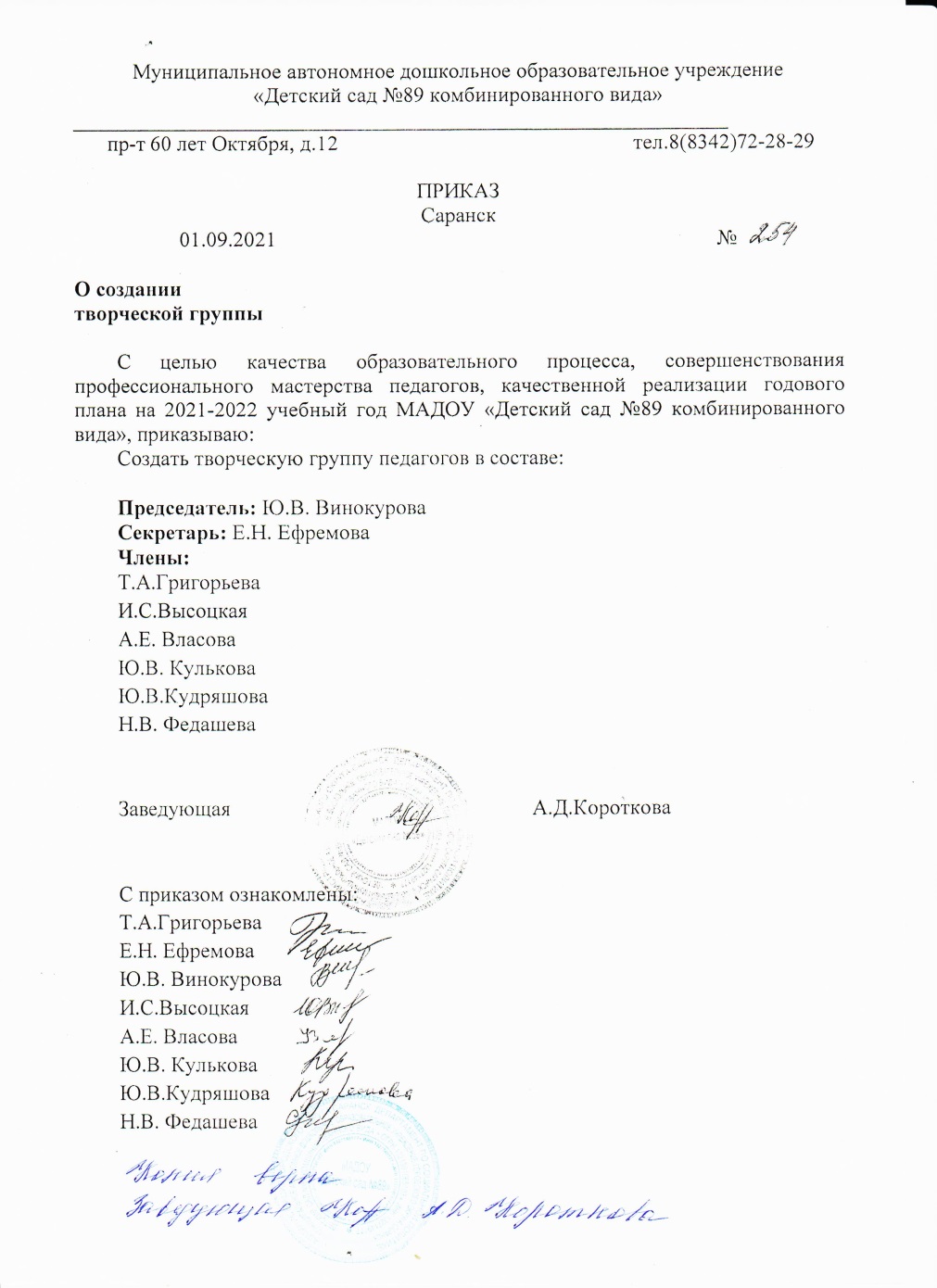 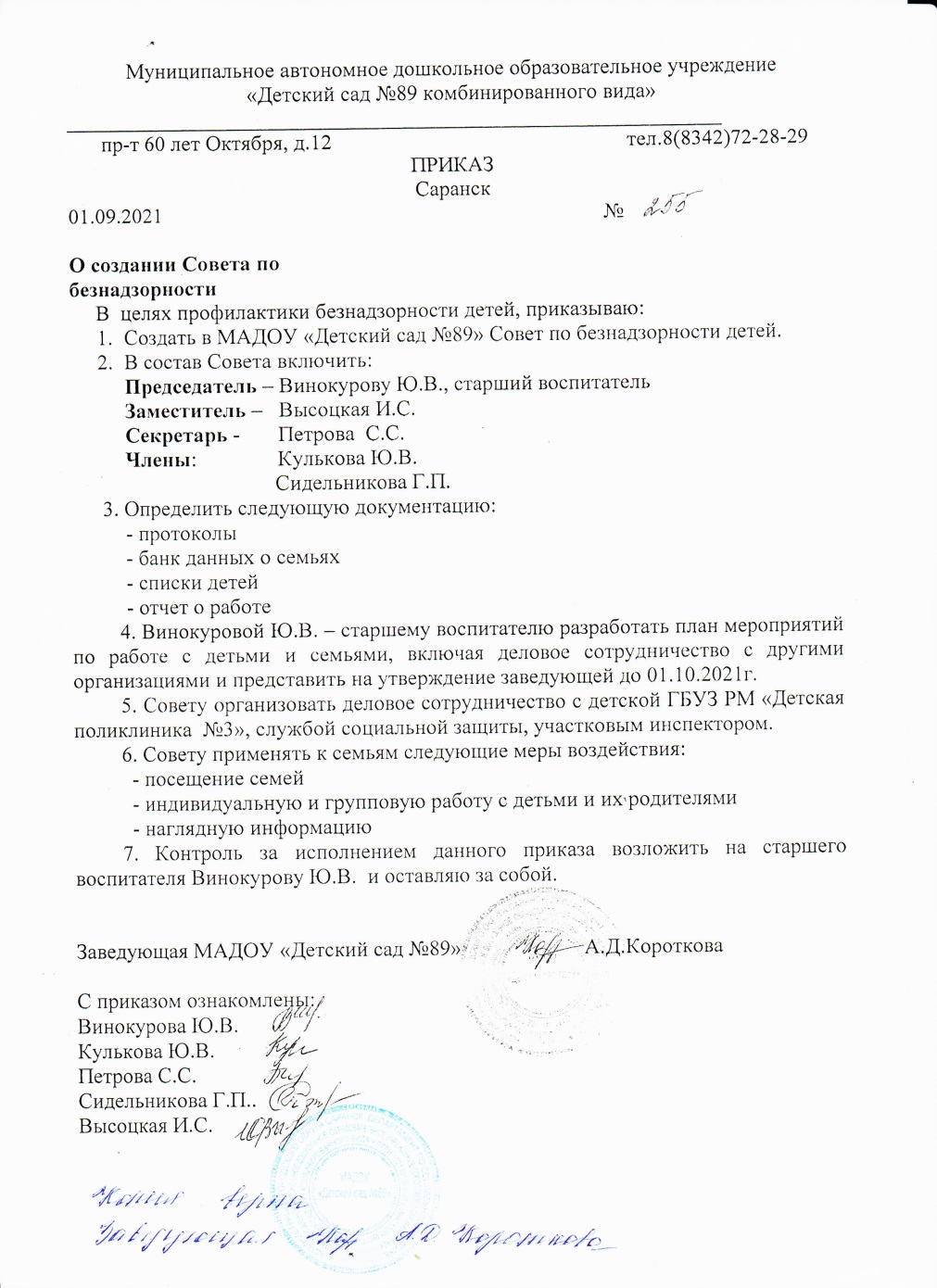 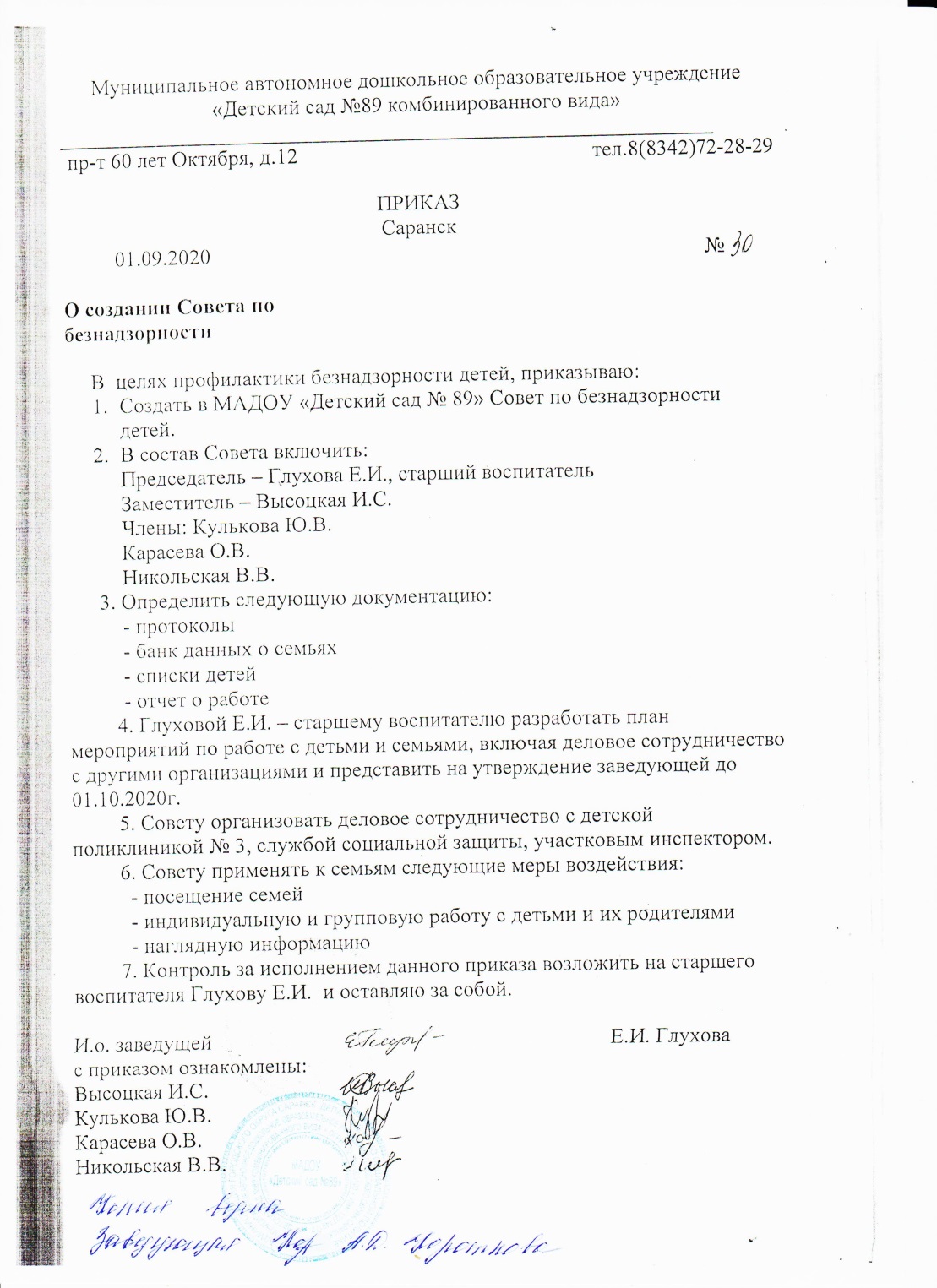 10. Позитивные результаты работы 
с воспитанниками
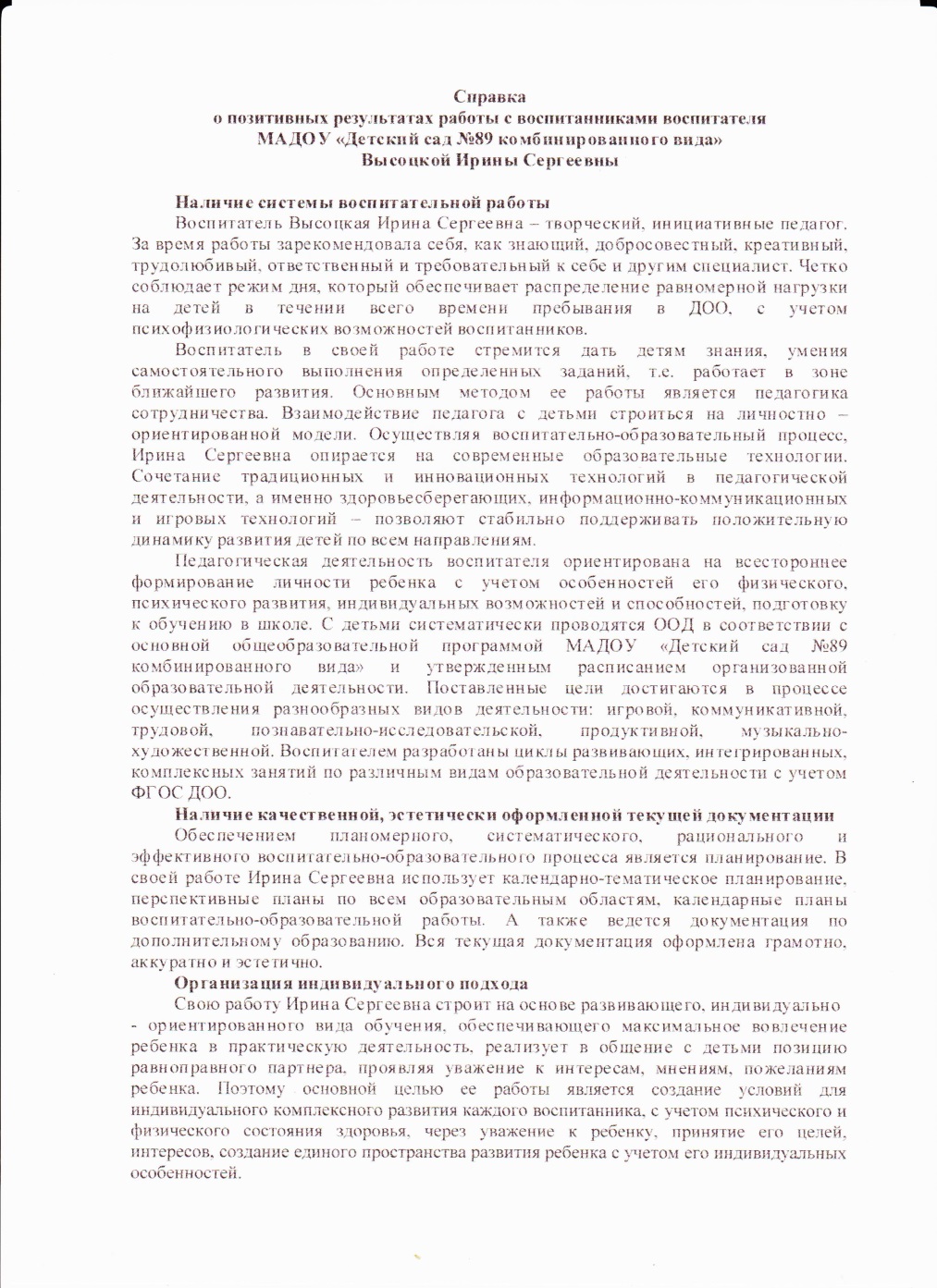 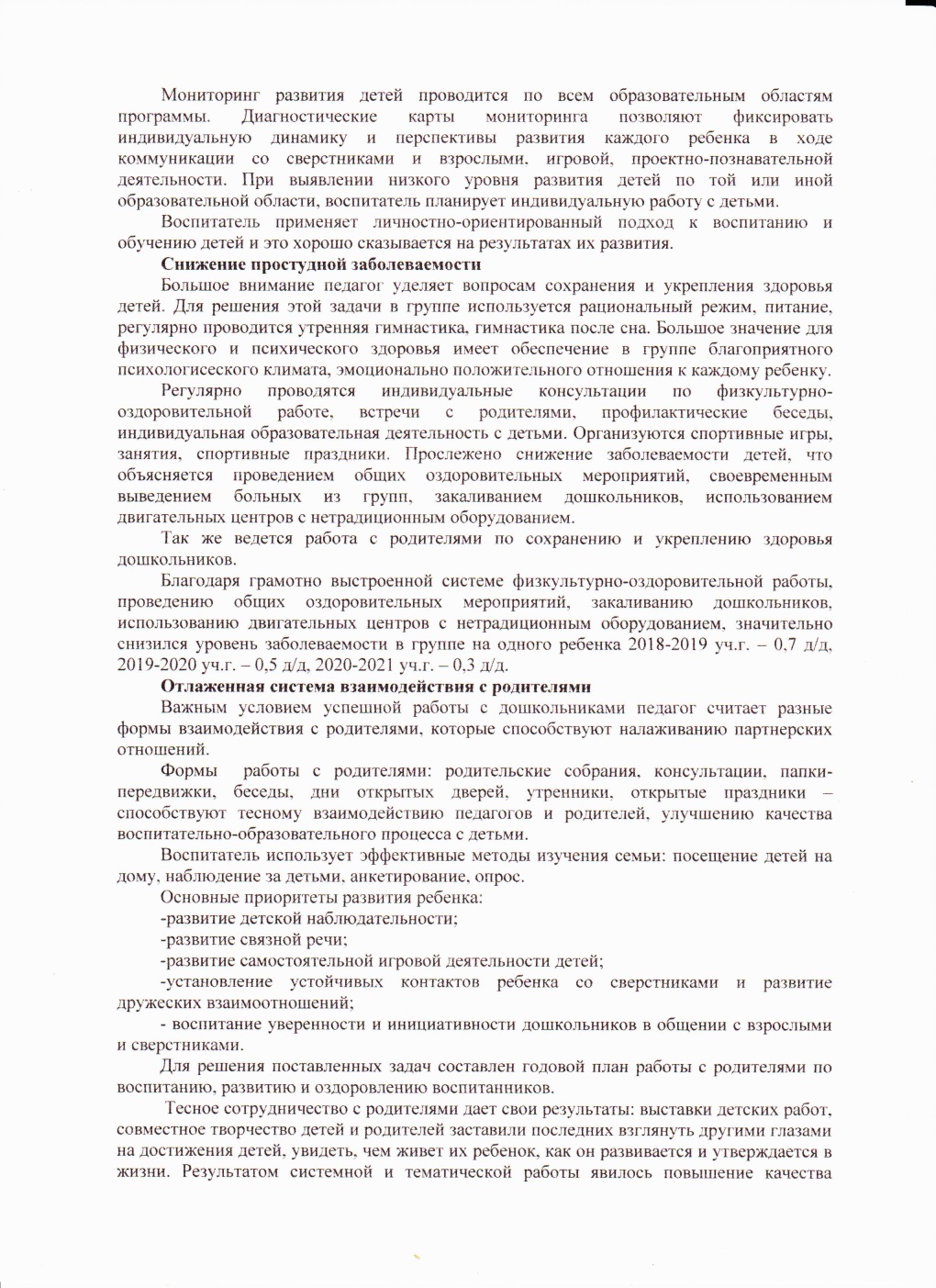 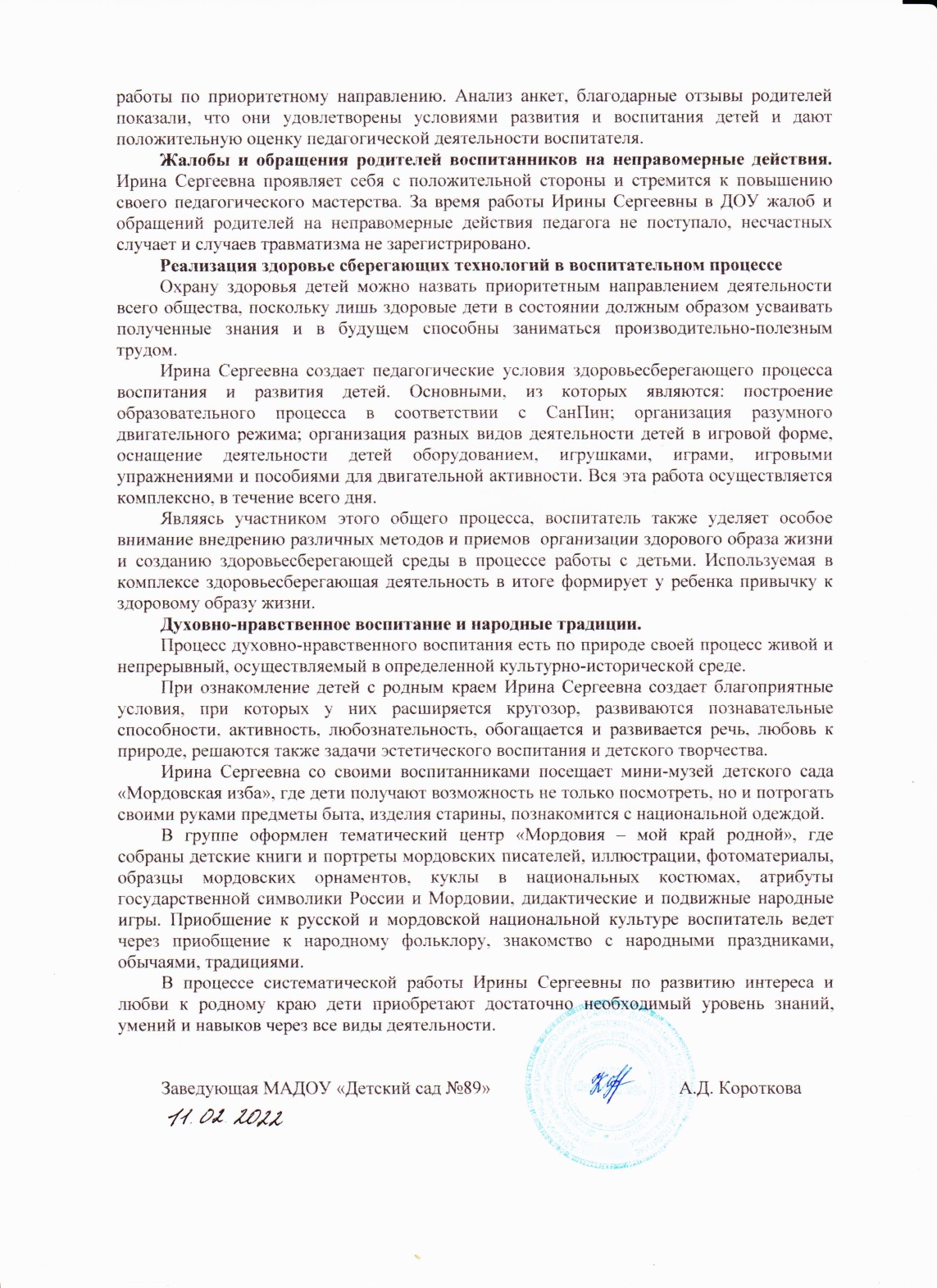 11. Качество взаимодействия
с родителями
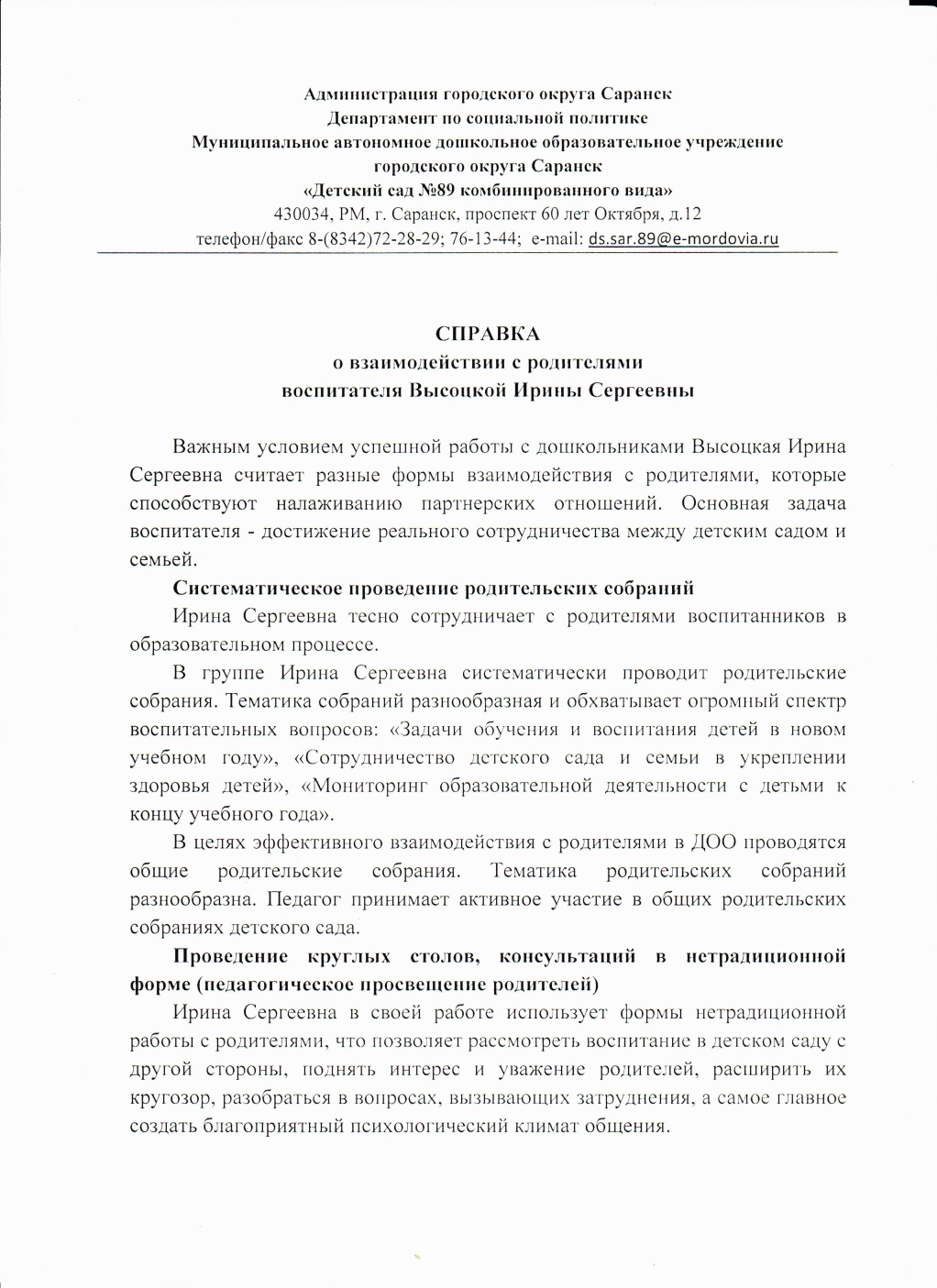 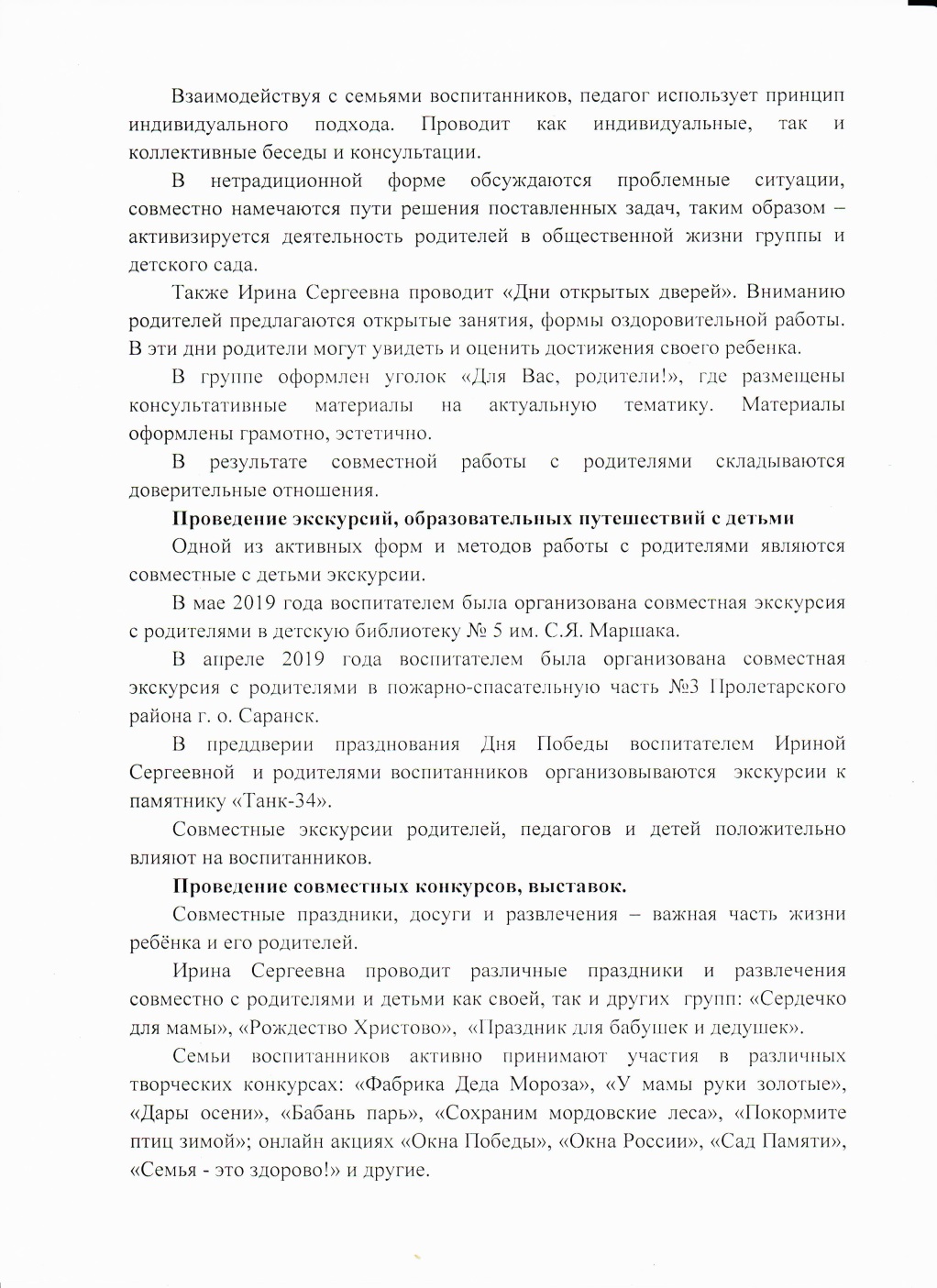 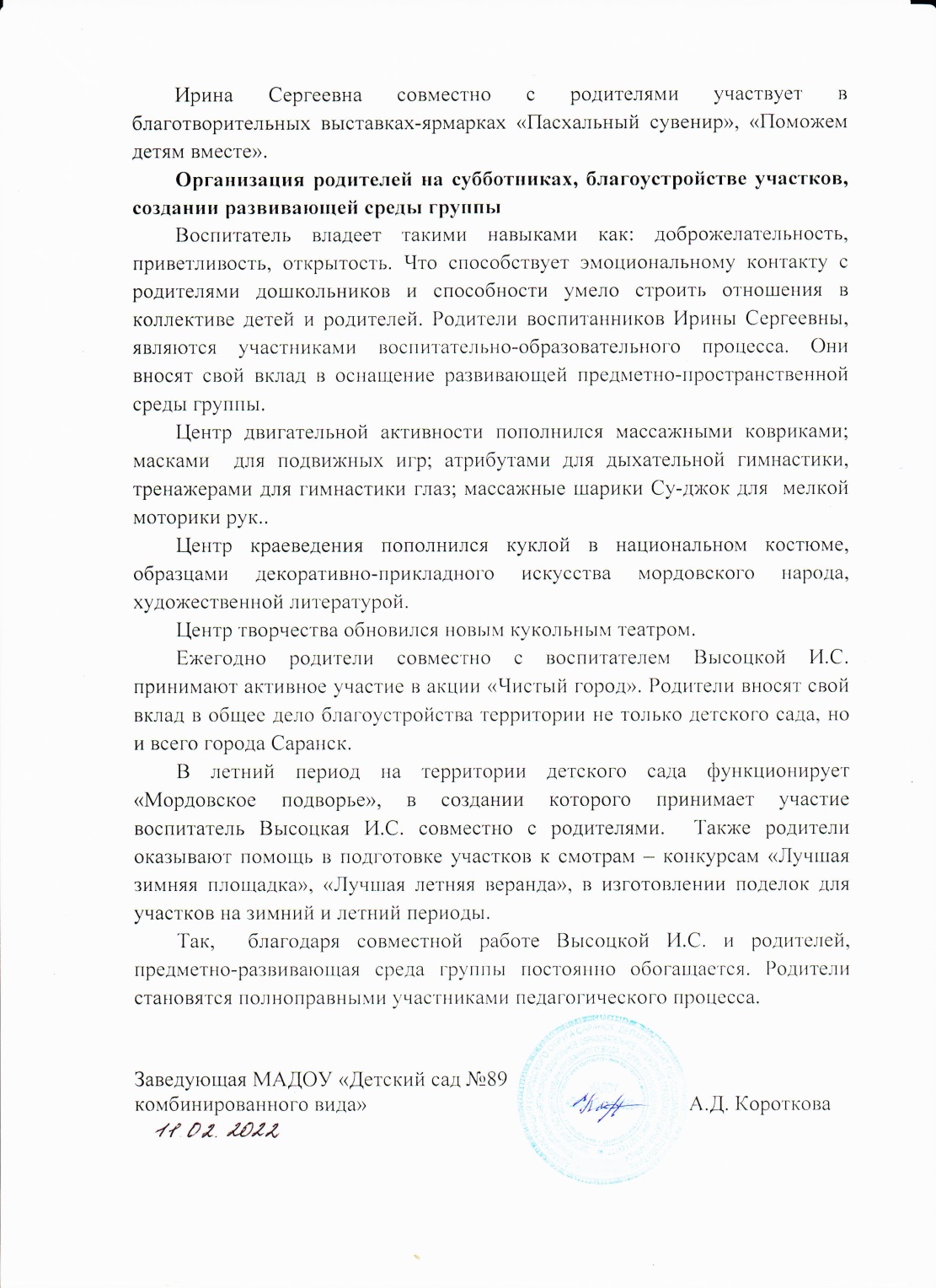 12. Работа с детьми 
из социально-неблагополучных семей
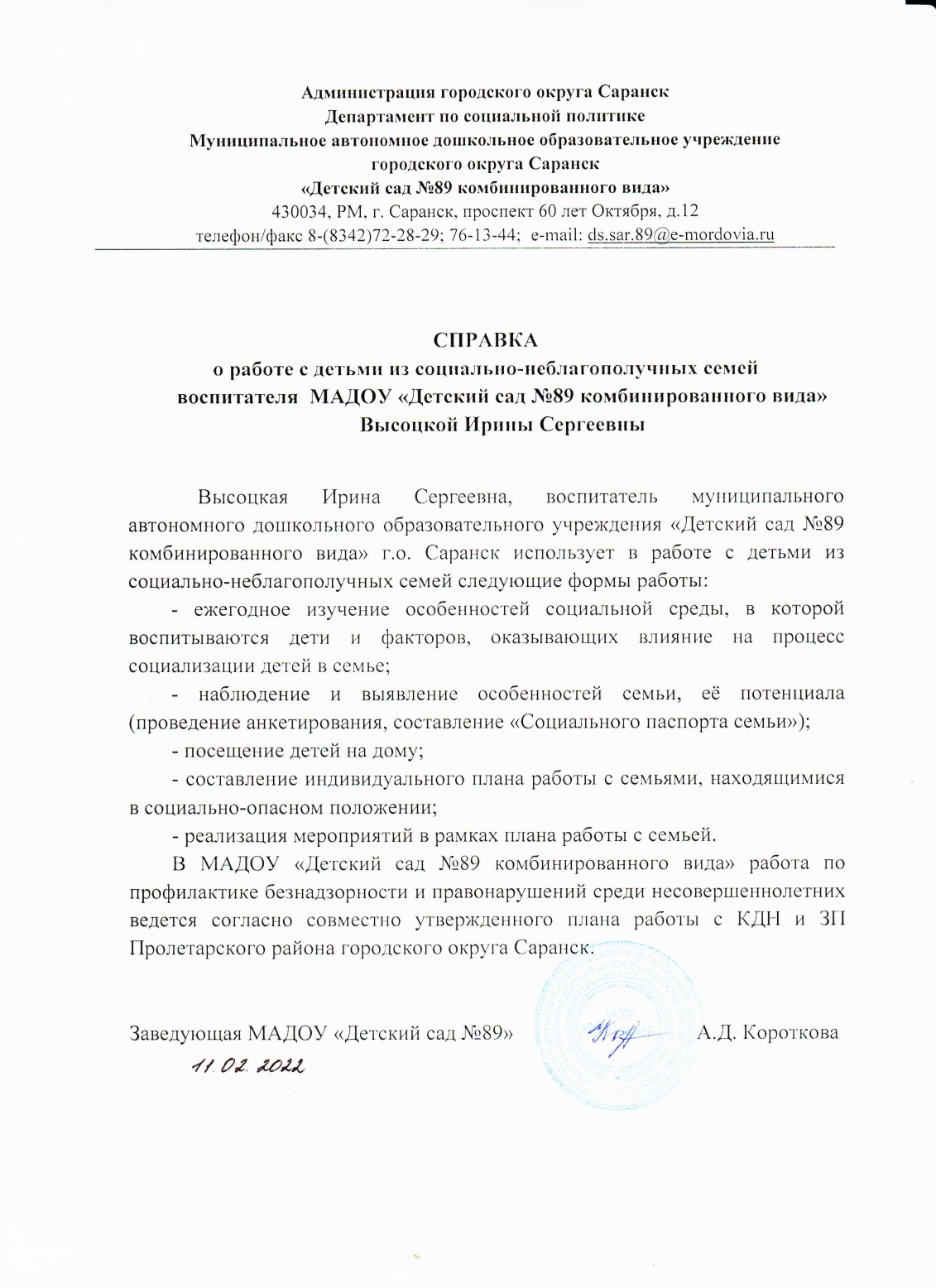 13. Участие педагога в профессиональных конкурсах.
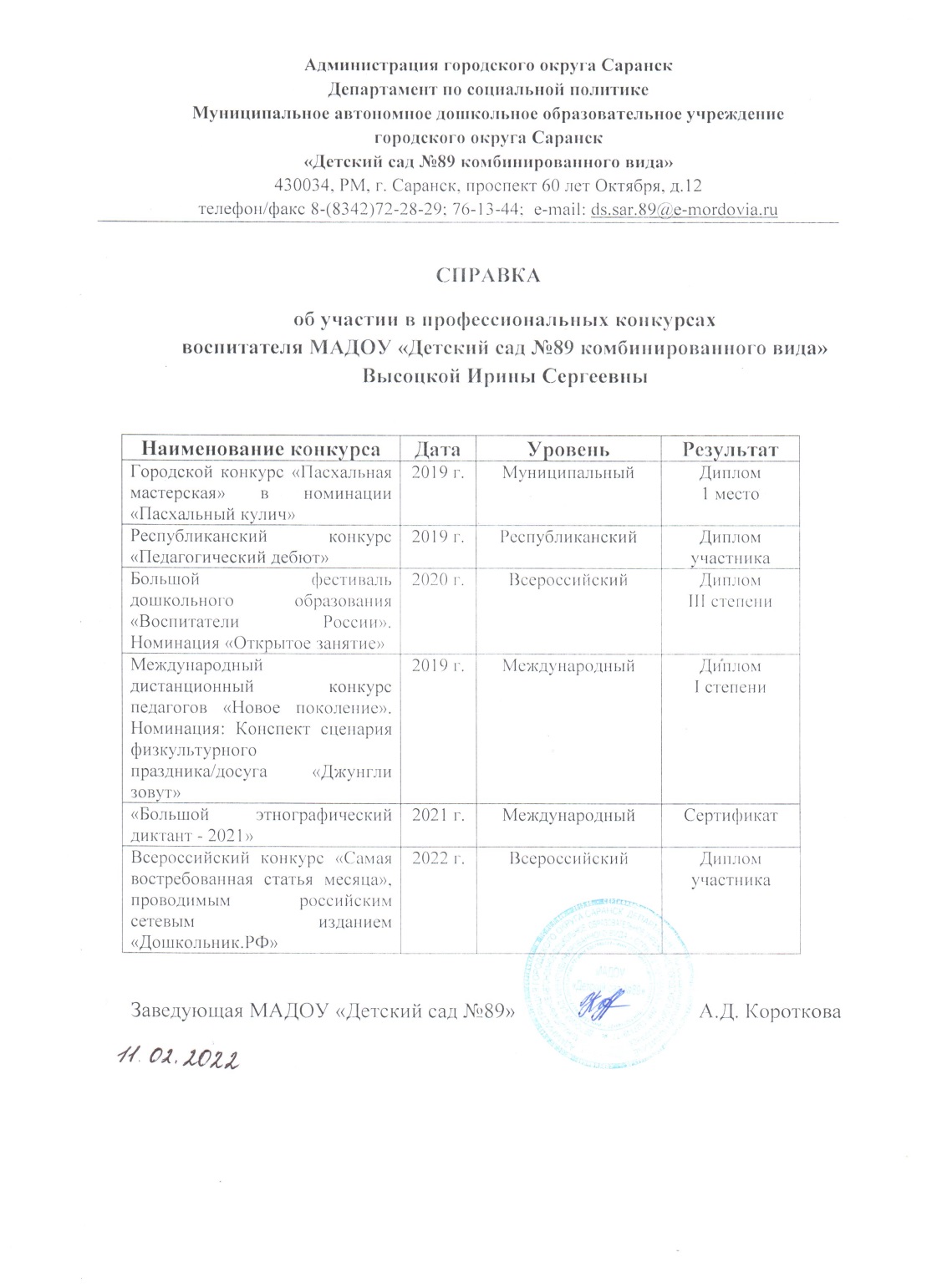 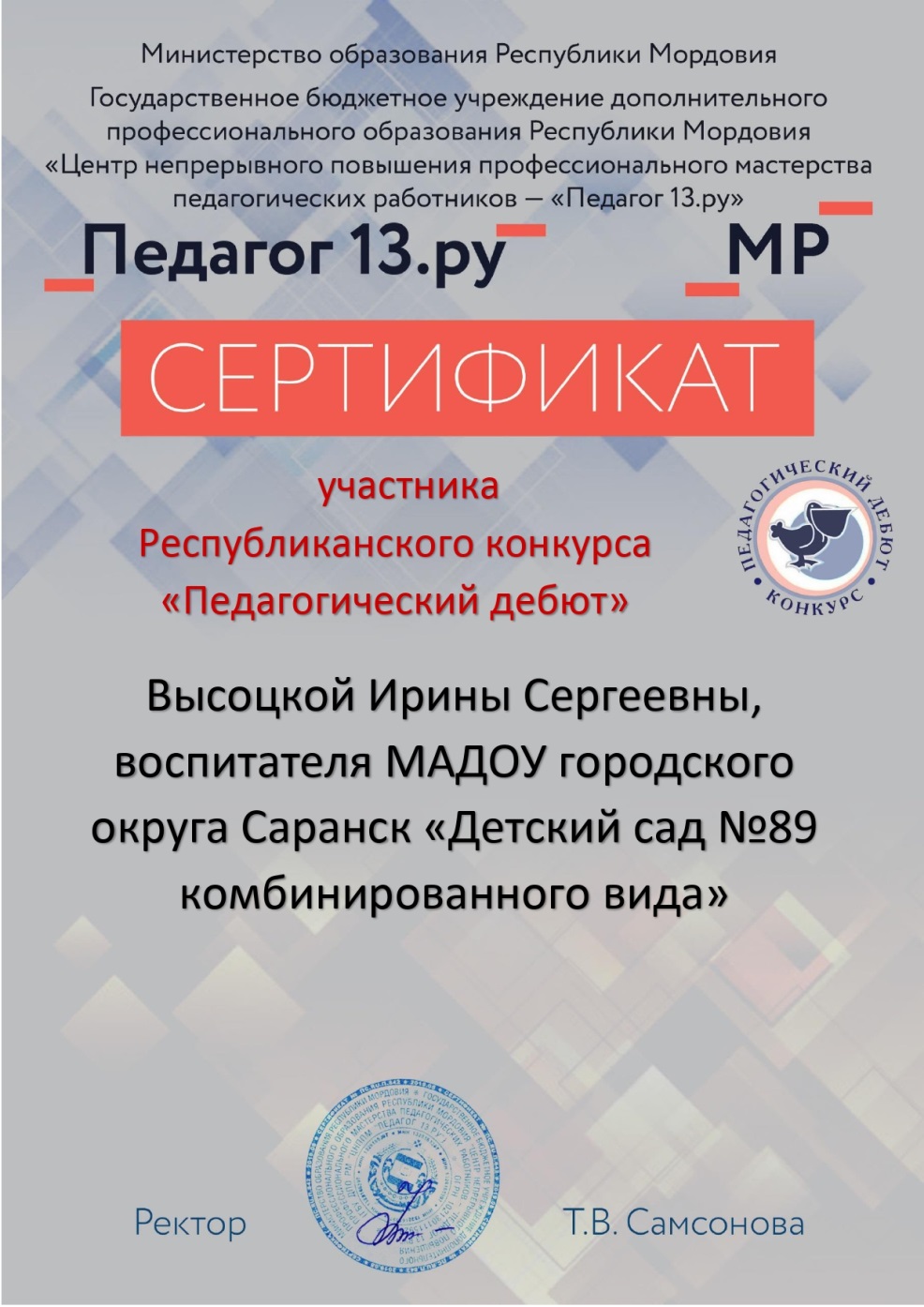 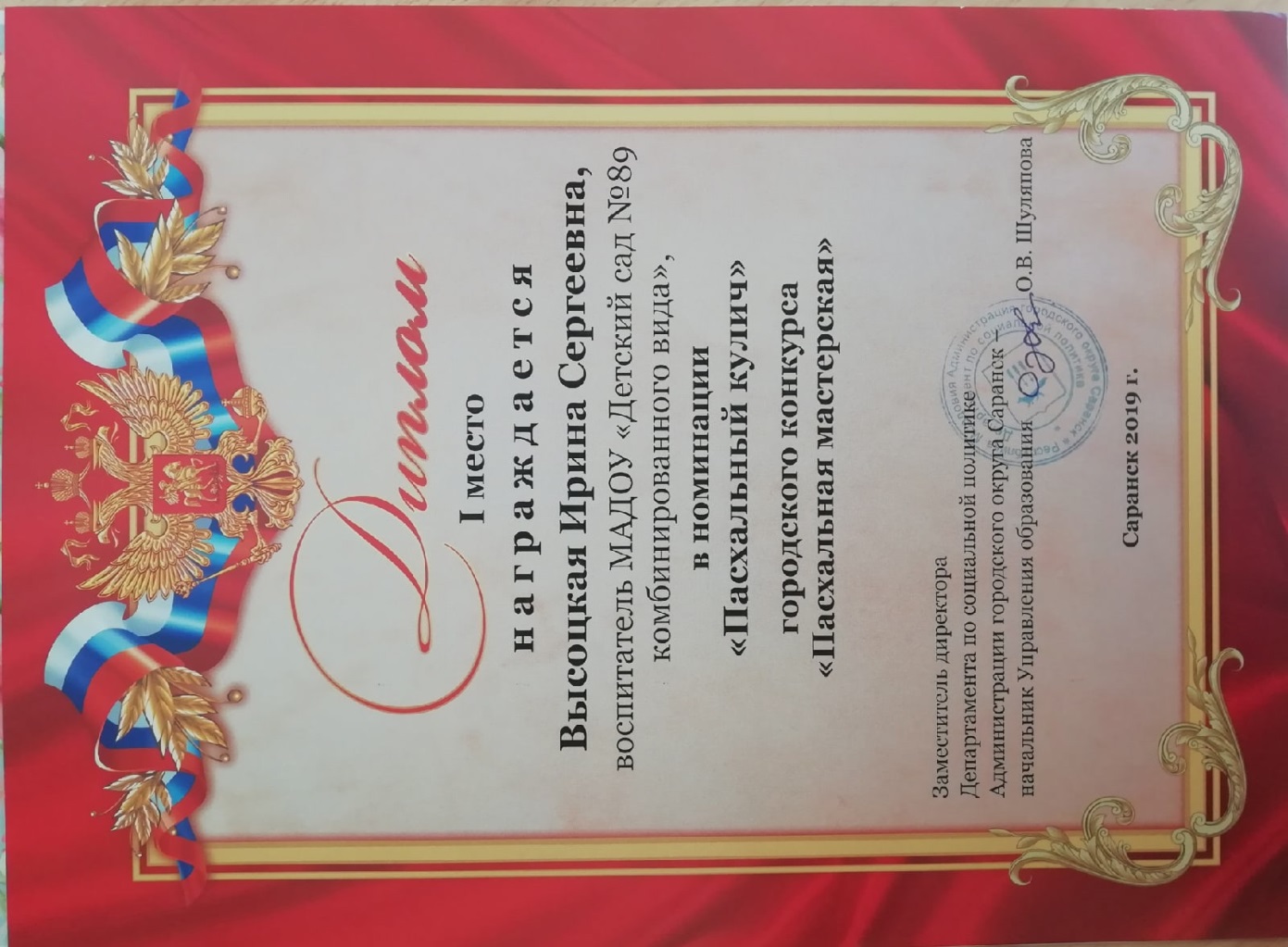 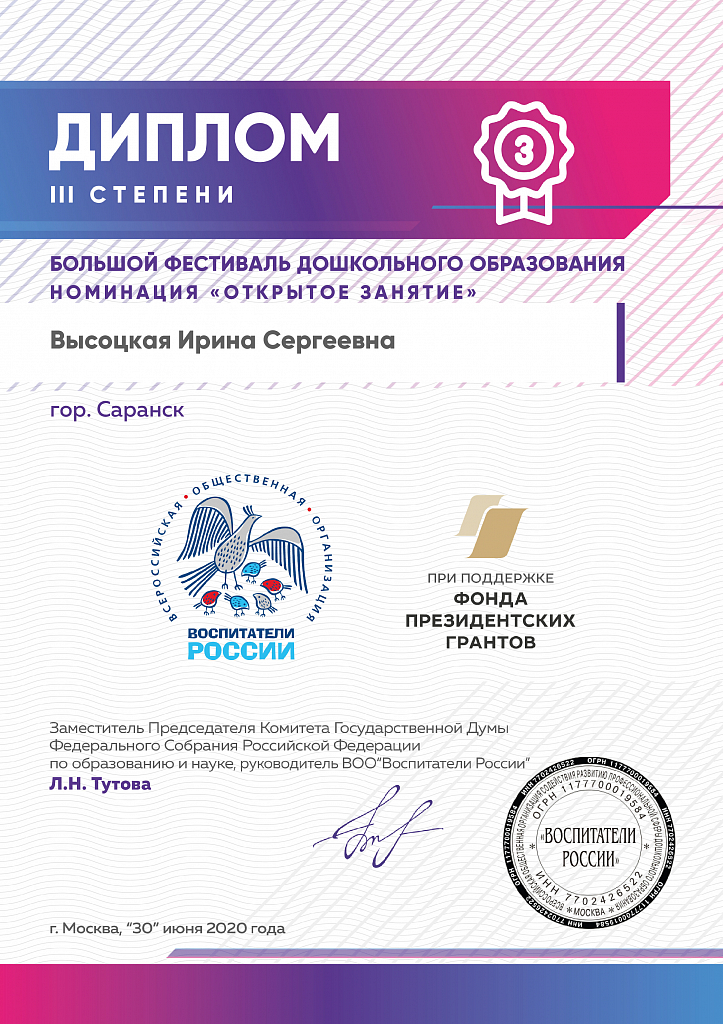 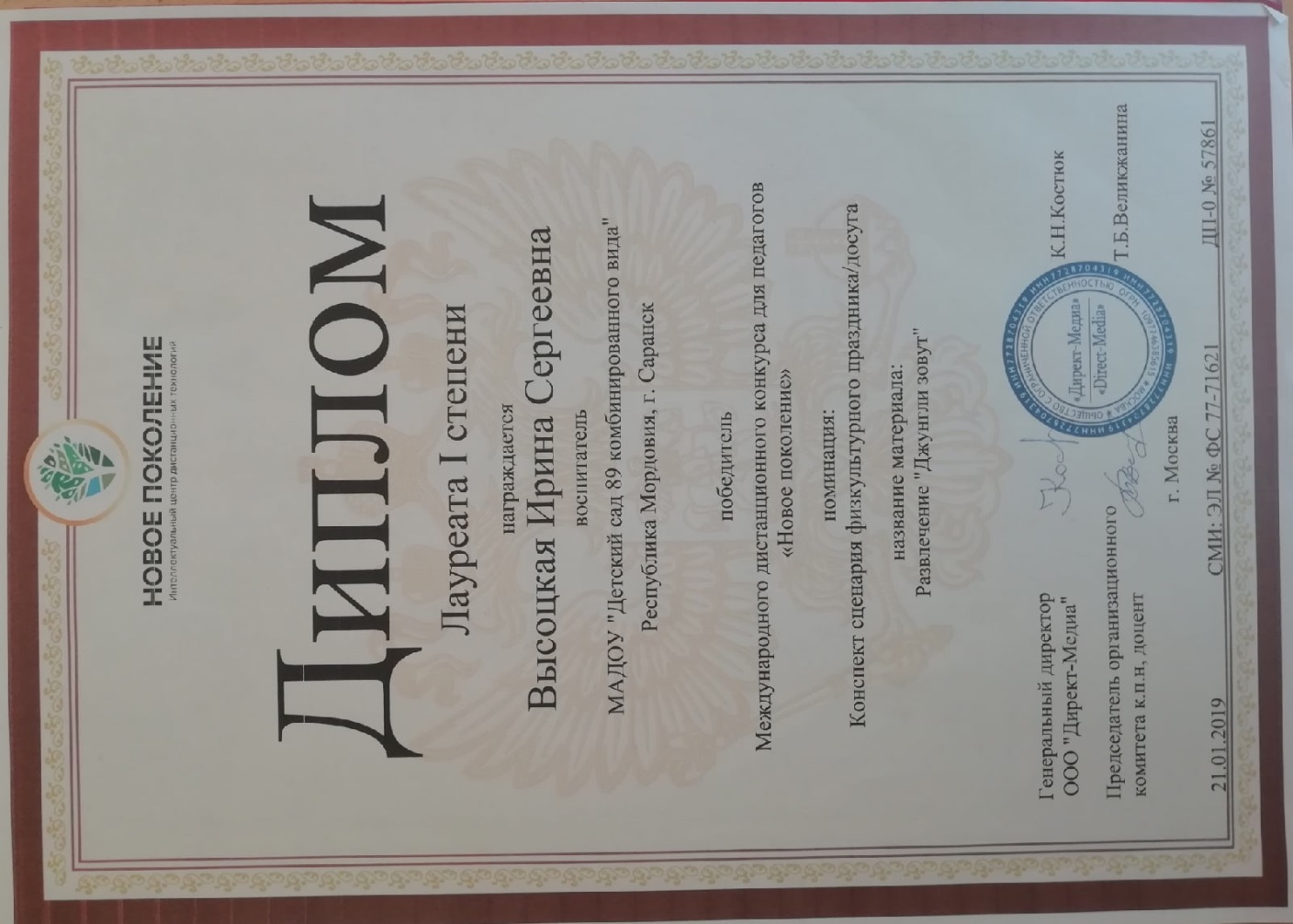 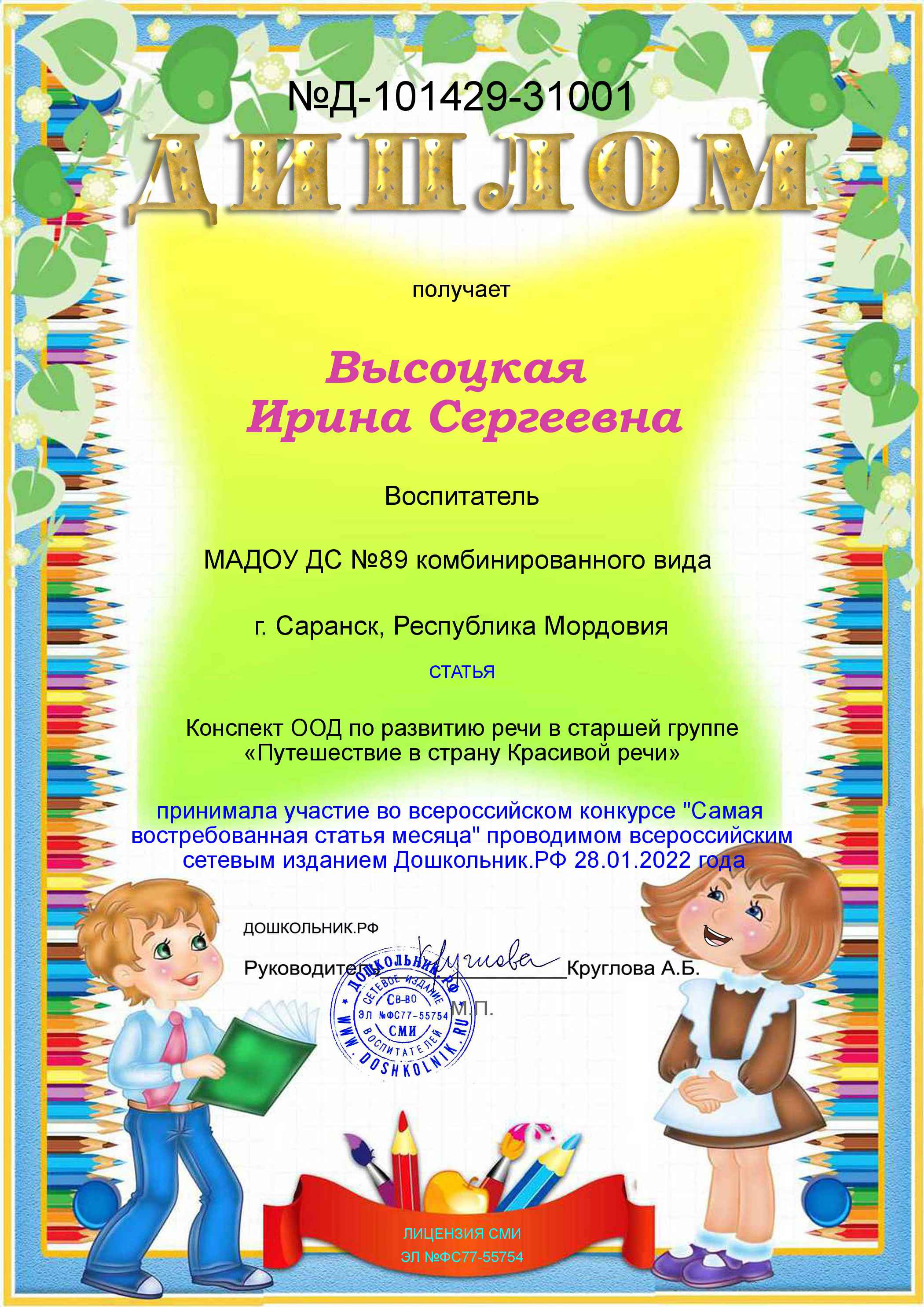 14. Награды и поощрения.
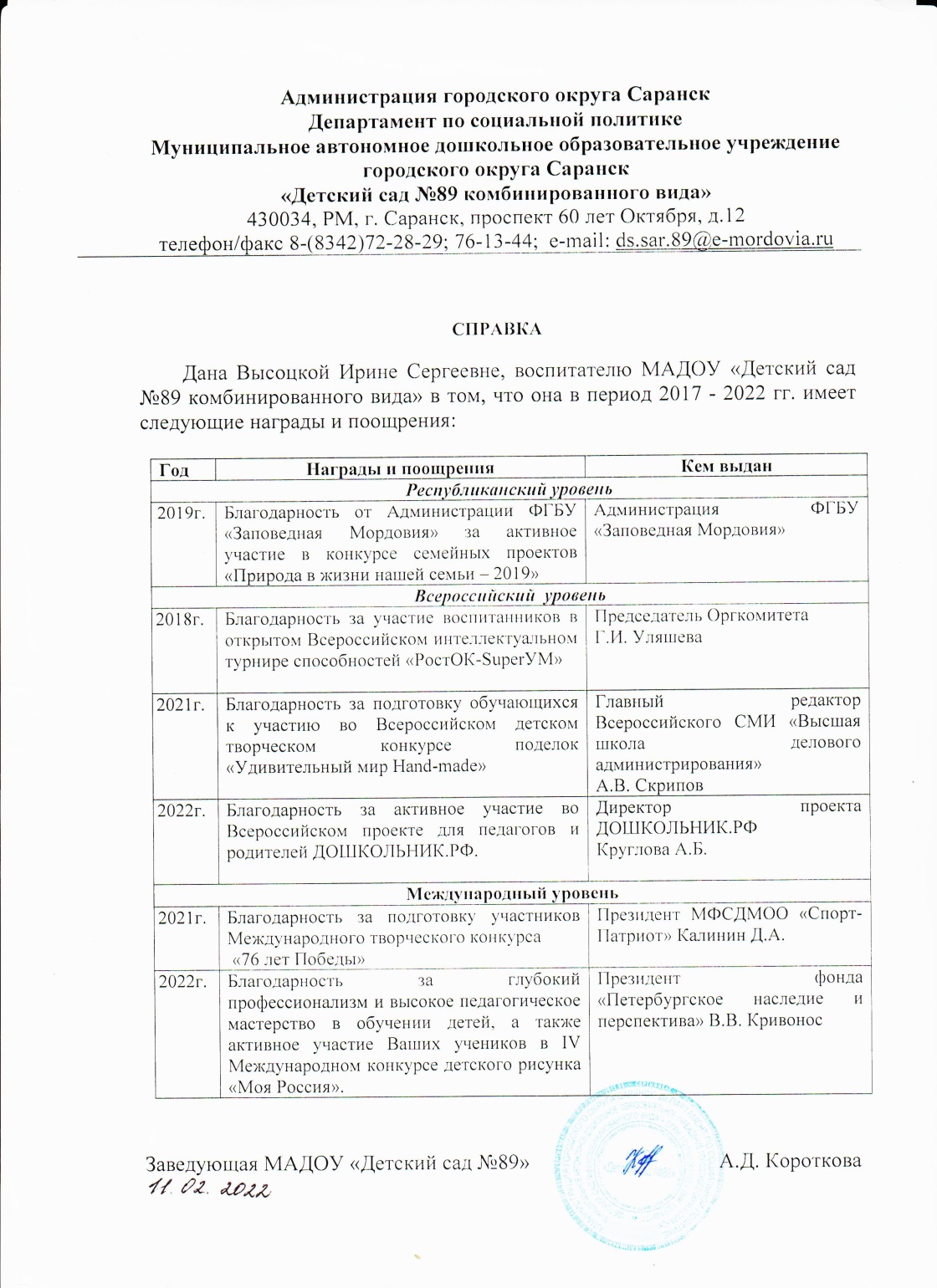 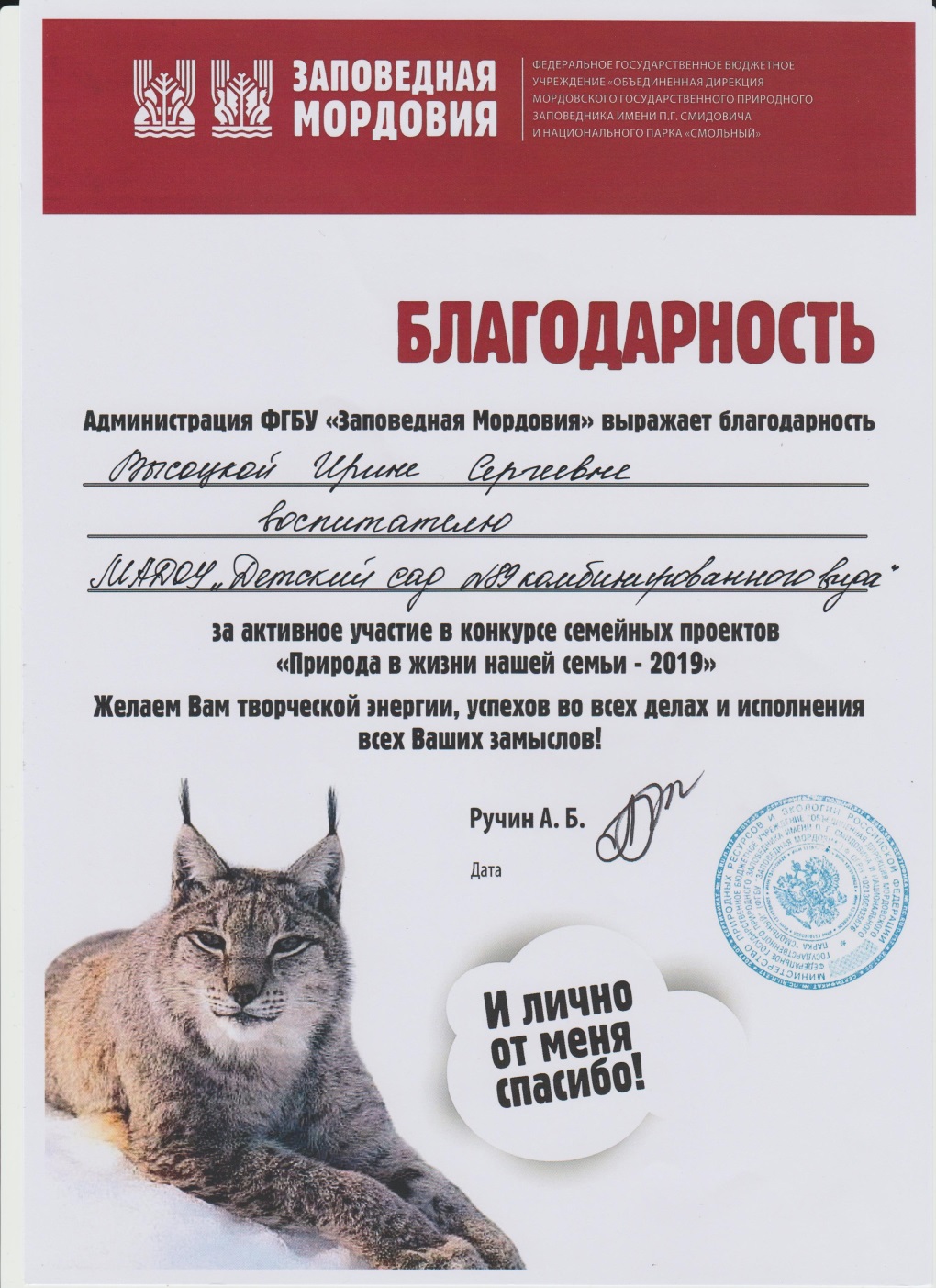 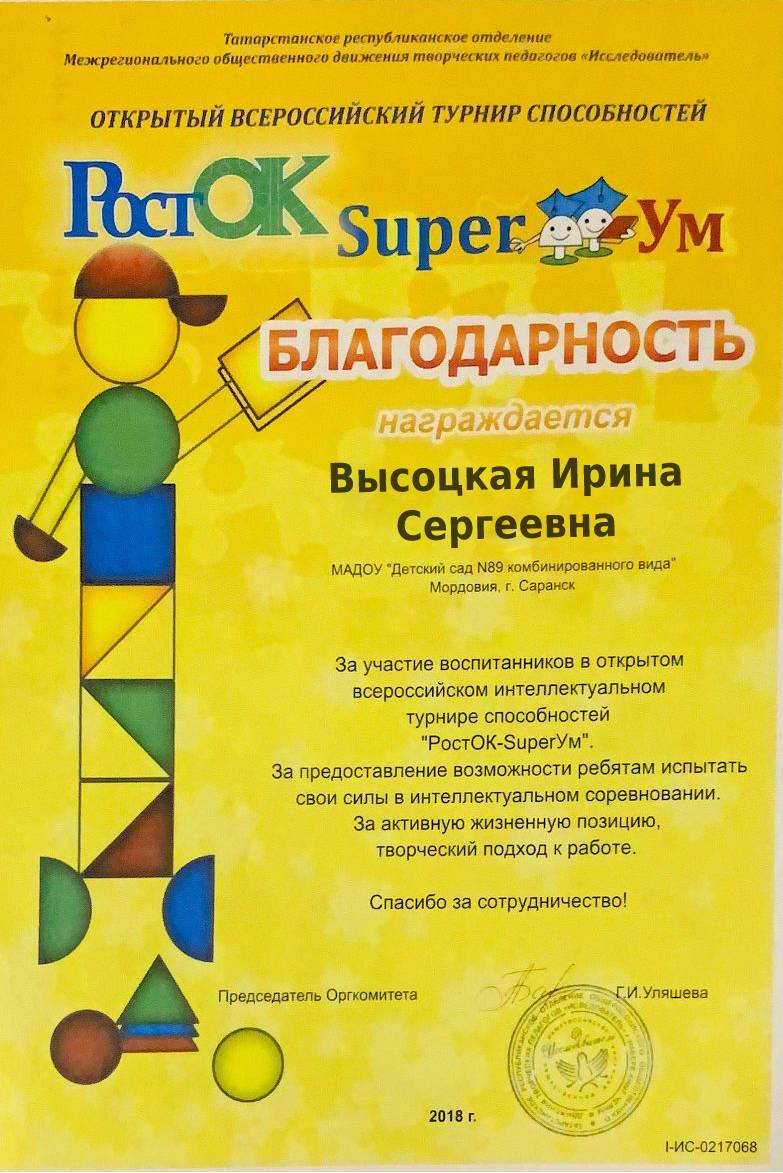 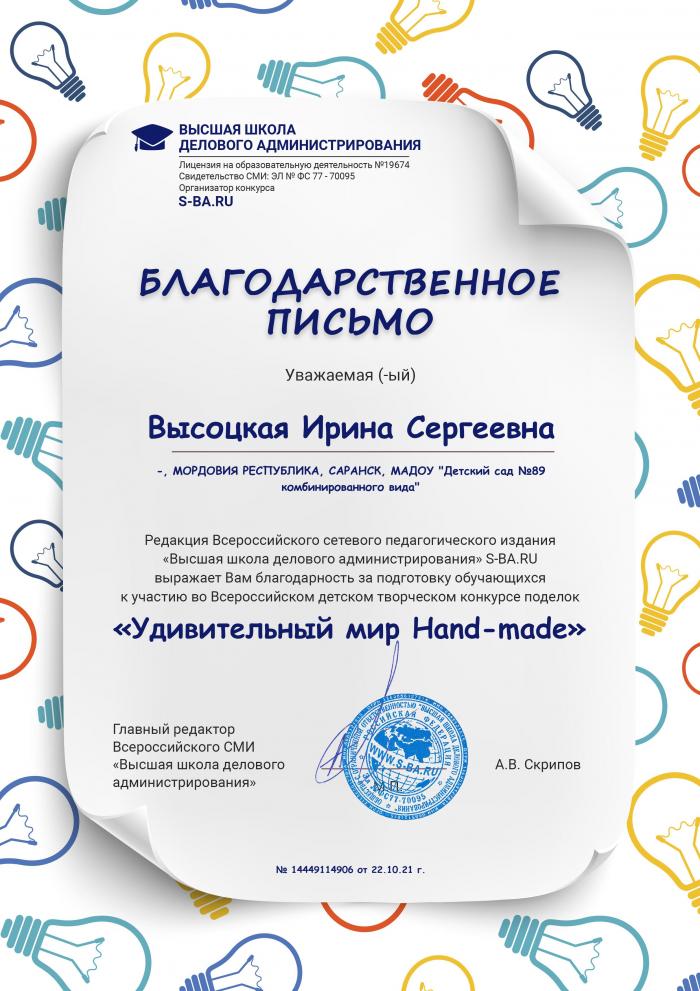 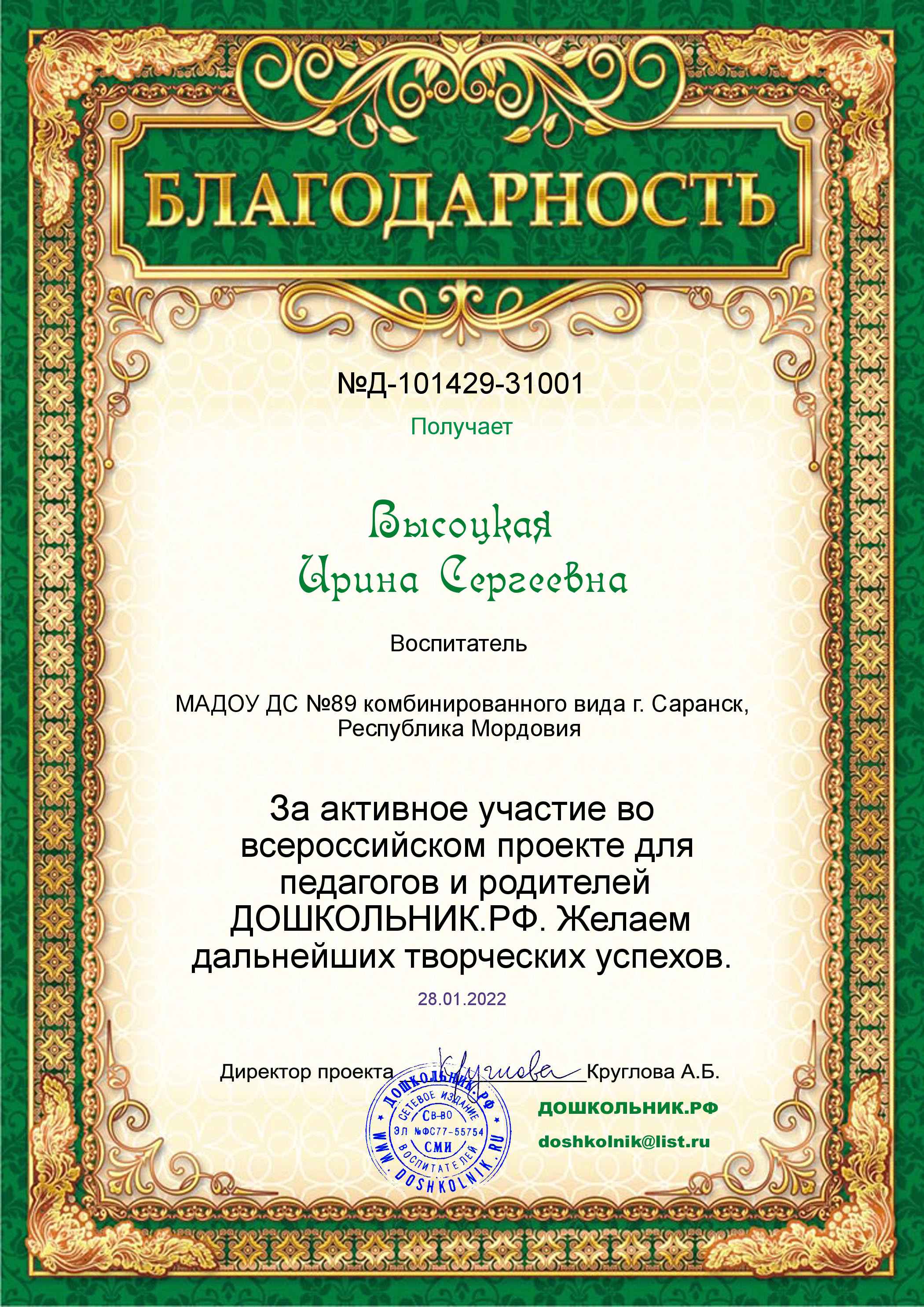 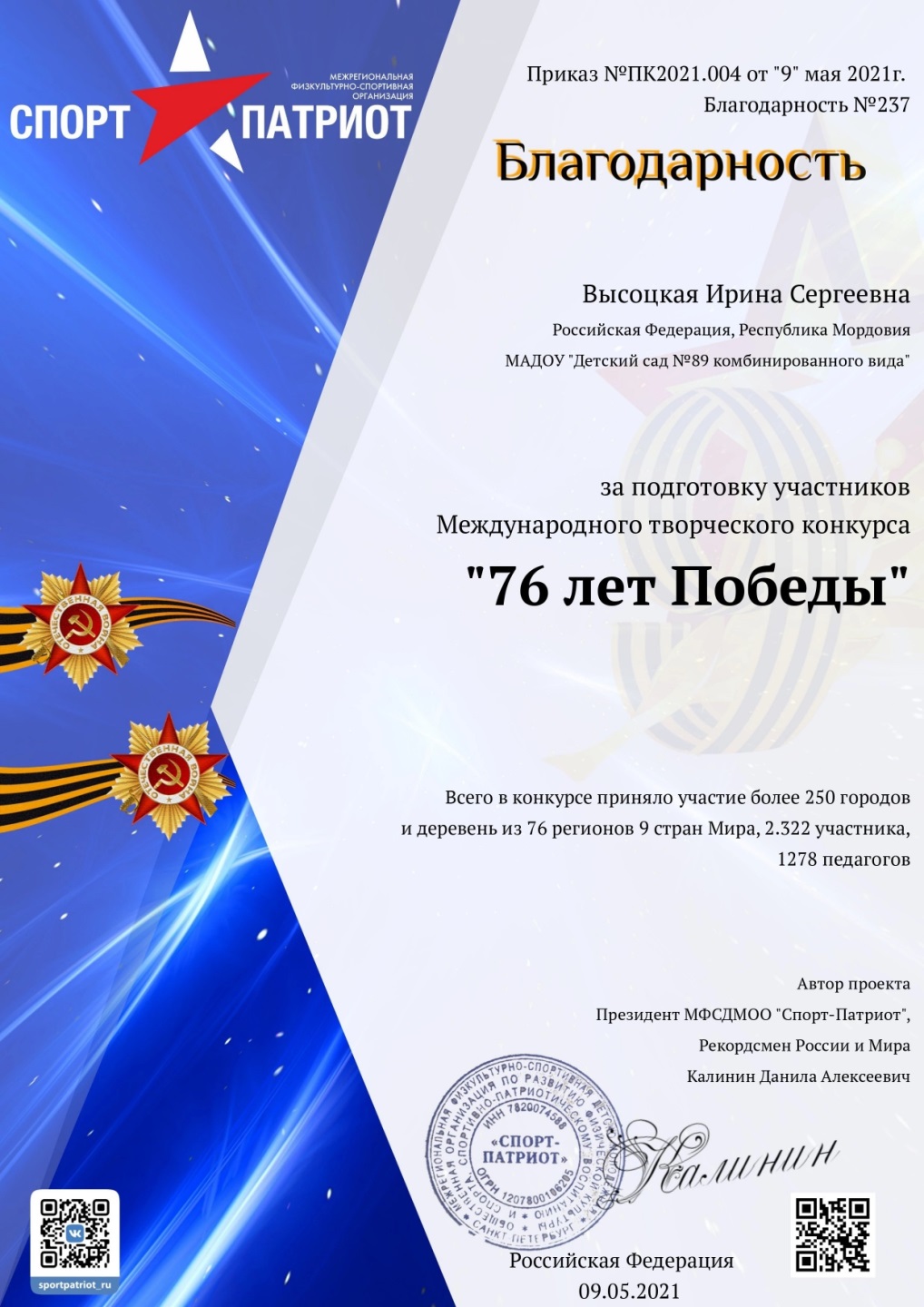 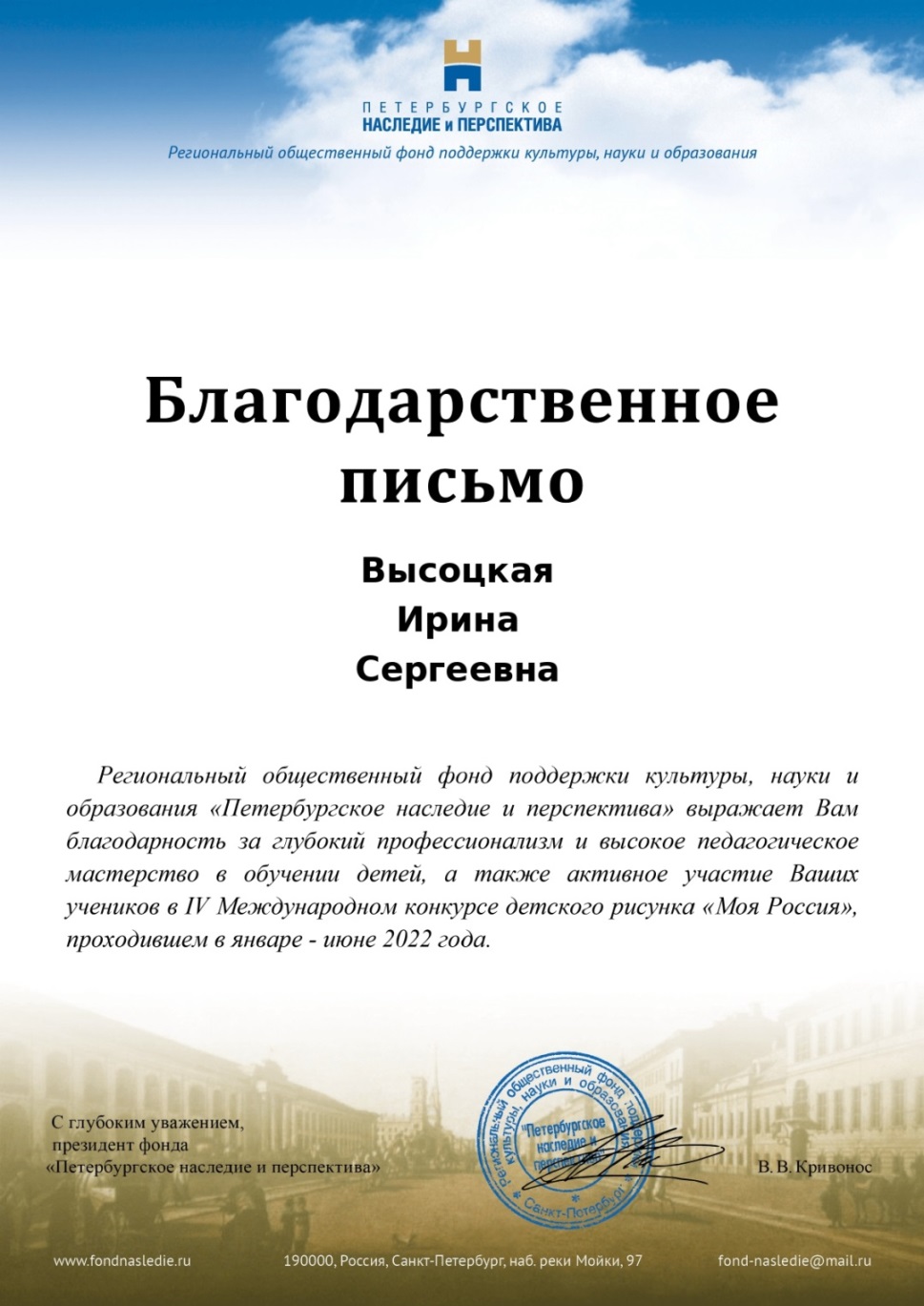